المملكة العربية السعودية
وزارة التعليم
إدارة التعليم بمكة المكرمة - بنات
مكتب التعليم بالمعابدة
الثانوية الحادية والثلاثون
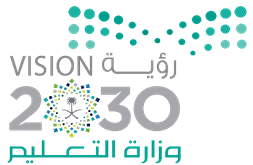 التقنية الرقمية 3
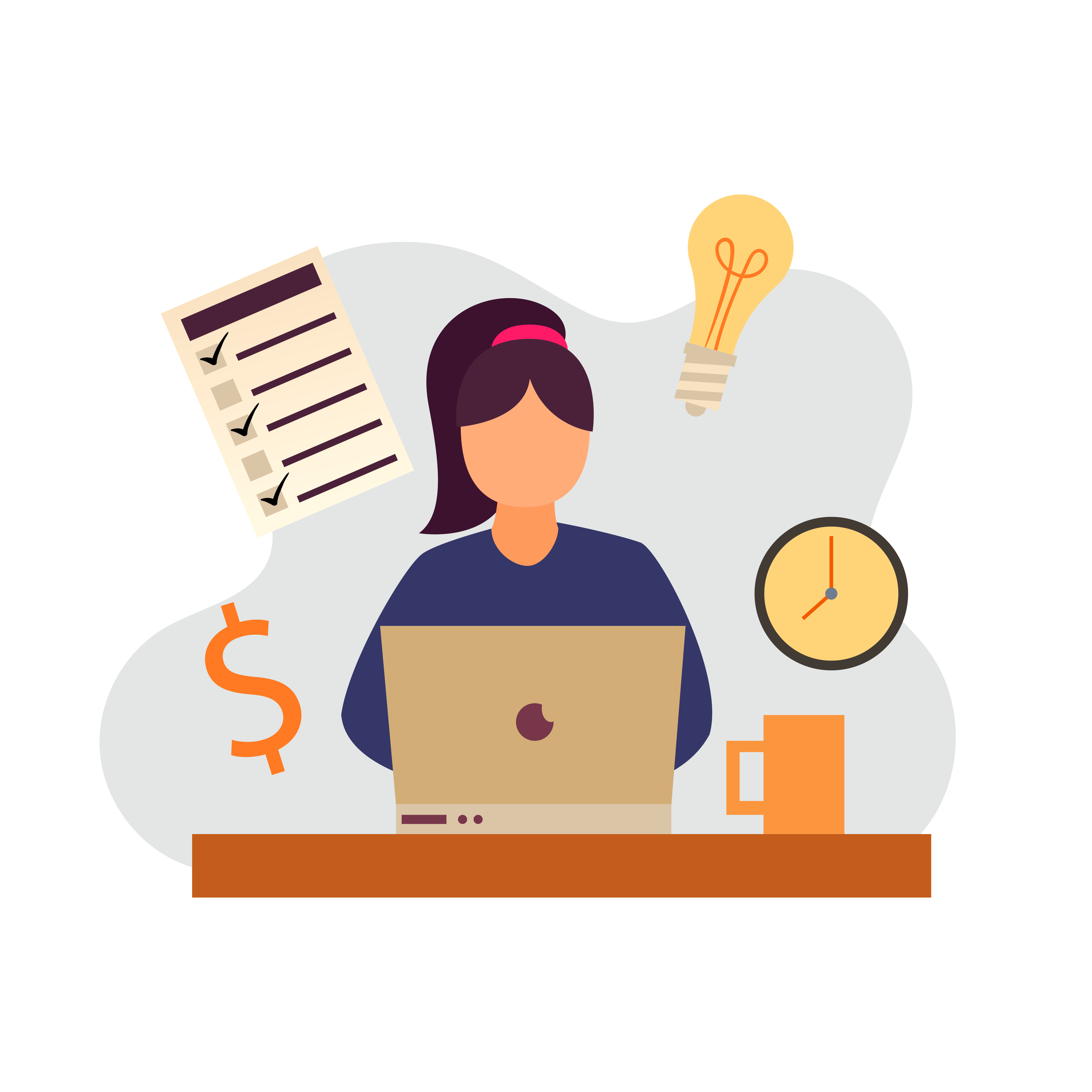 التعليم الثانوي - نظام المسارات
الصف الثالث الثانوي
إعداد معلمة المادة/ ازدهار نصيرالدين بيفاري
1
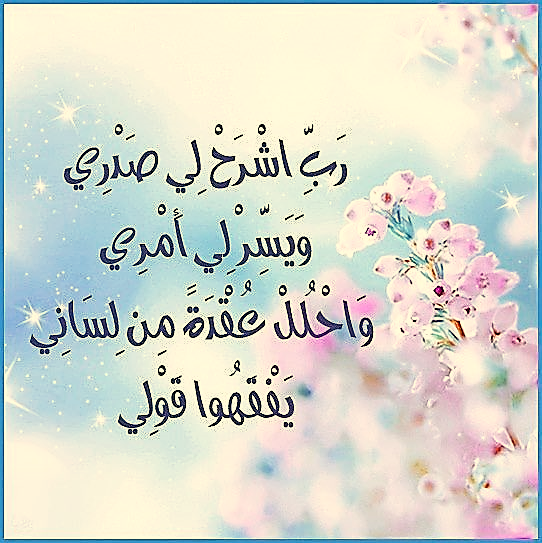 2
حل الواجب المنزلي
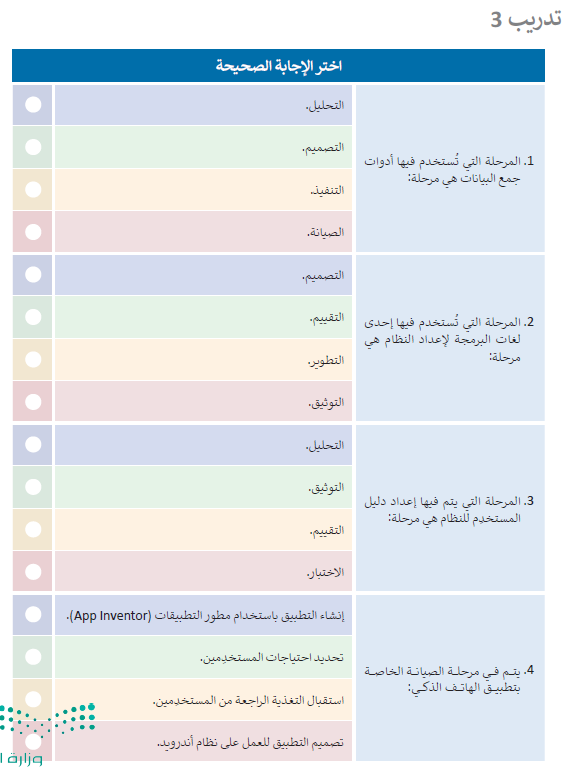 3
حل الواجب المنزلي
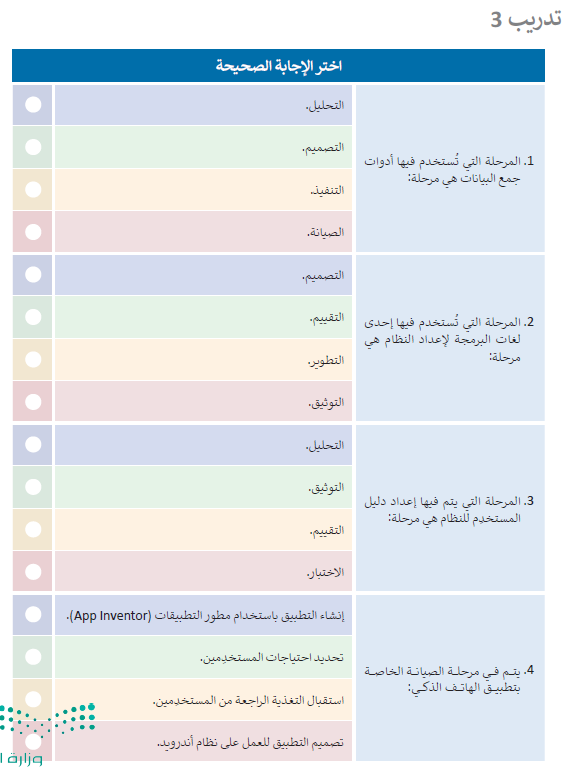 4
الوحـــــدة الثانية
دورة حياة النظام
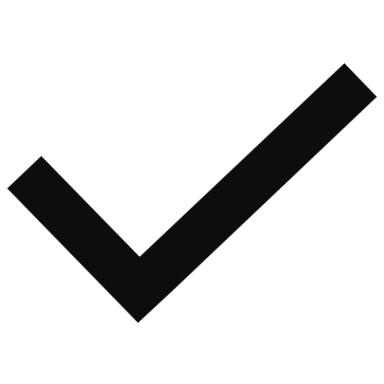 5
الوحدة الثانية: دورة حياة النظام
الدرس الثاني: إنشاء المخطط
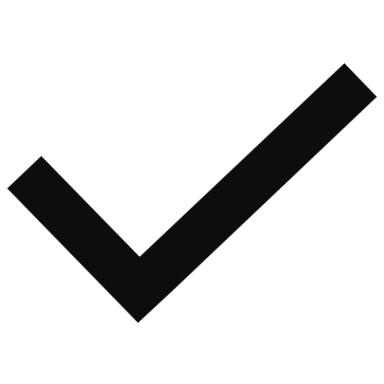 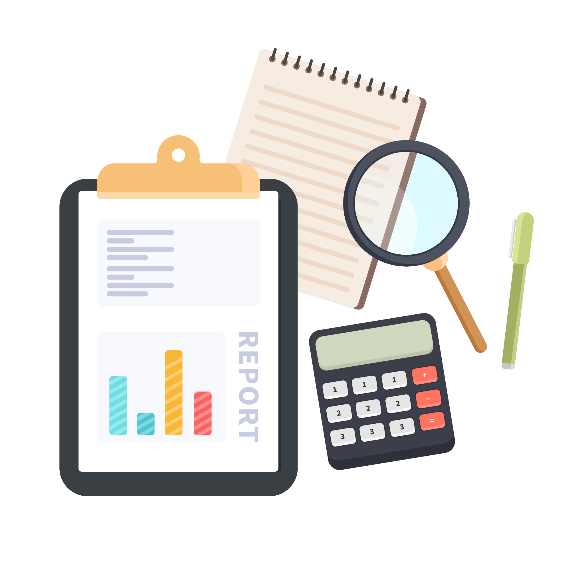 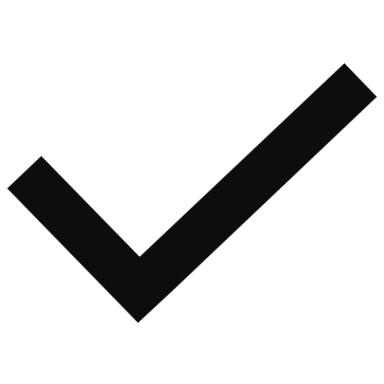 6
طالبتي النبيهة،، 
لاحظي طريقتي عرض المعلومات التي أمامك،
أيهما تفضلين مع ذكر أسبابك.
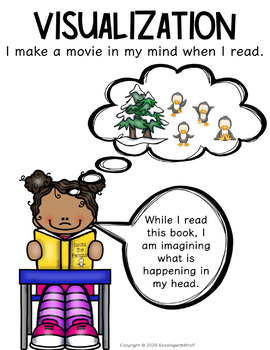 7
1
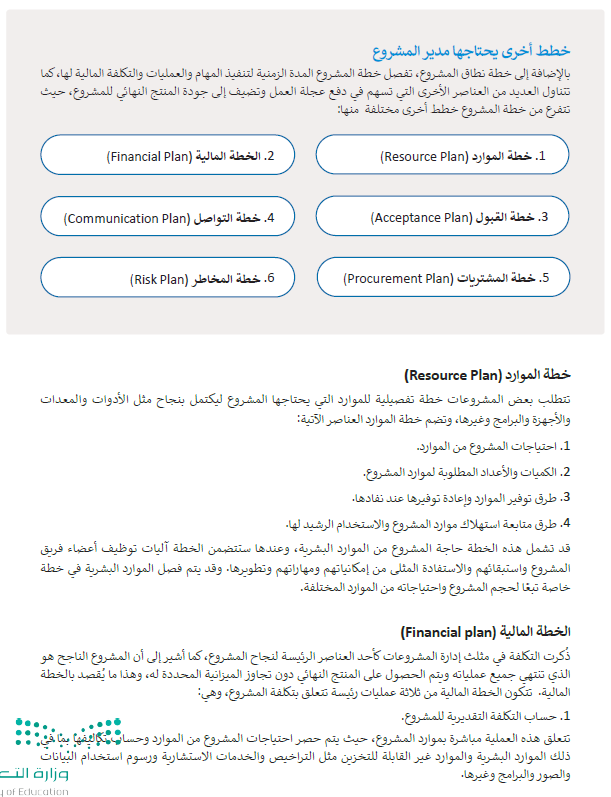 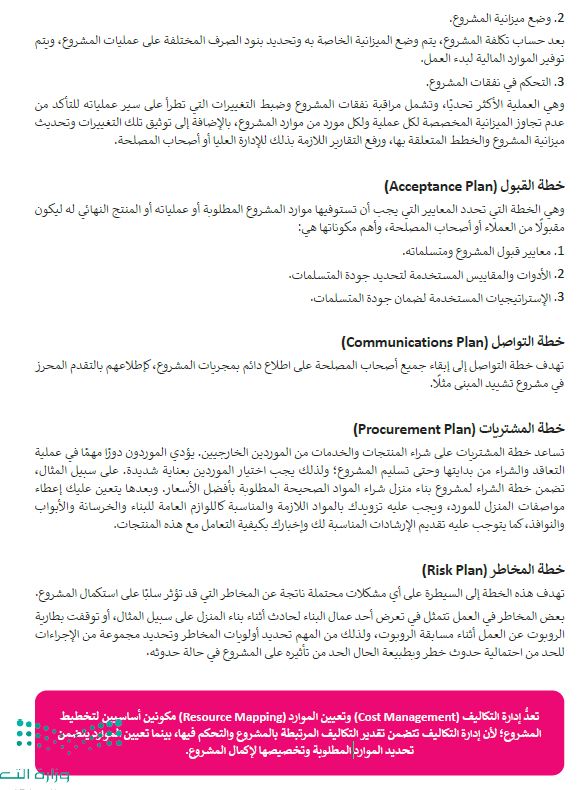 8
2
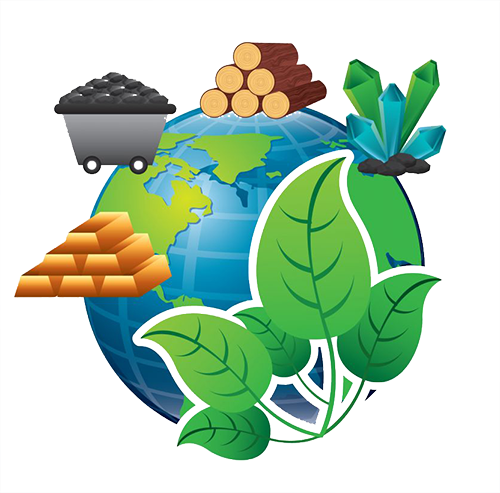 خطة تفصيلية للموارد التي يحتاجها المشروع ليكتمل بنجاح مثل الموظفين والأدوات، والأجهزة، والبرامج، وغيرها.
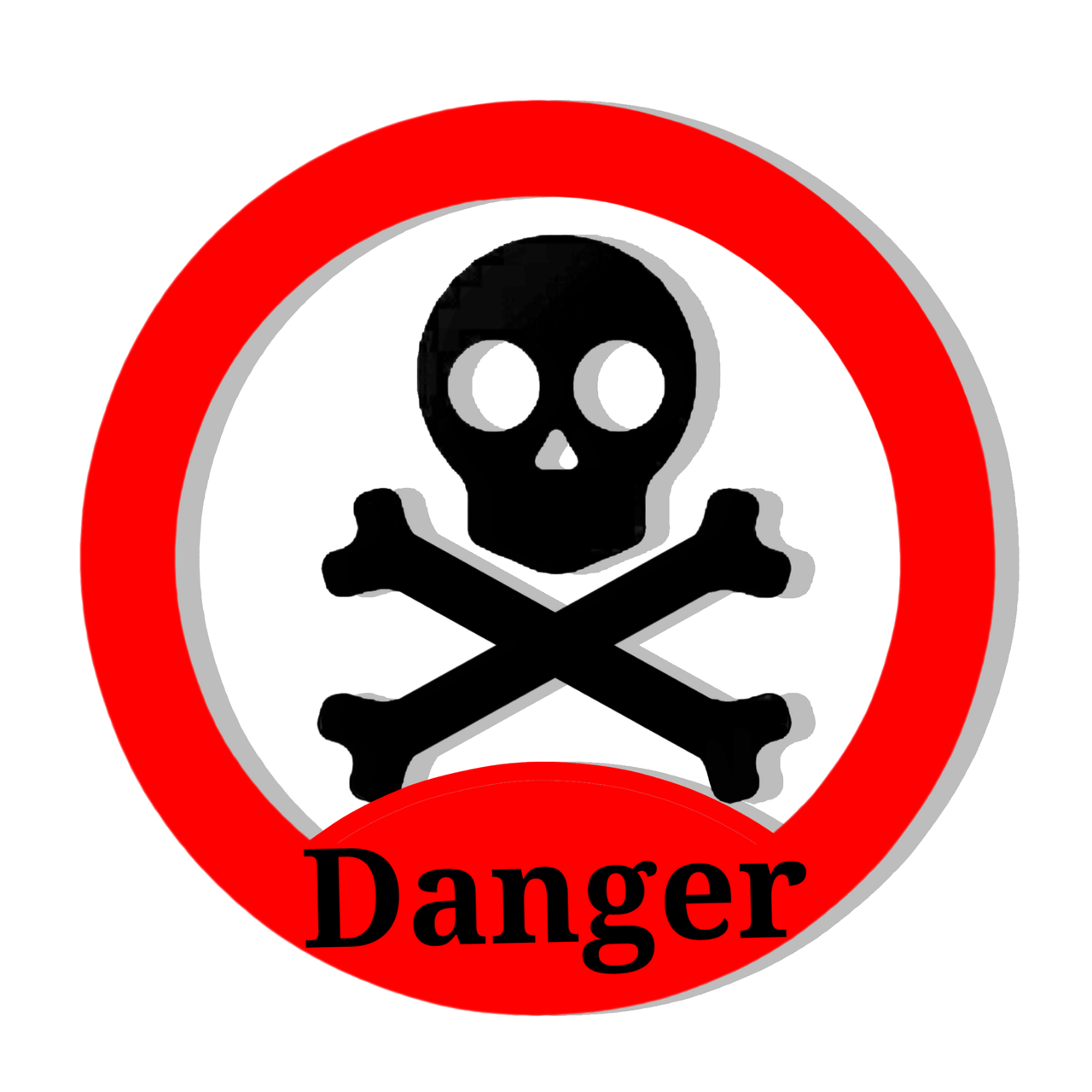 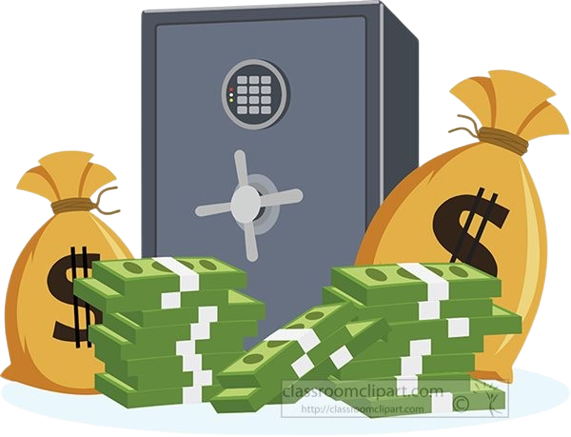 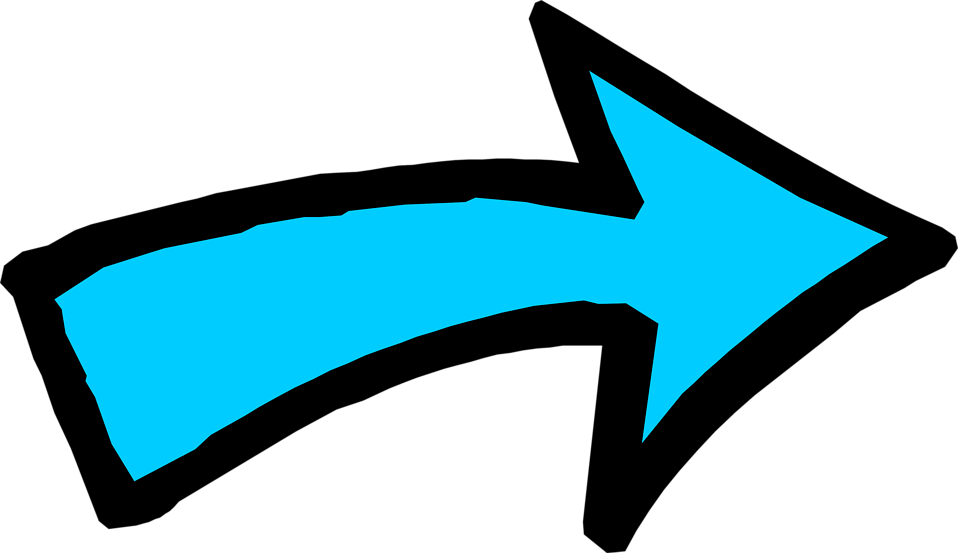 السيطرة على أي مشكلات محتمله ناتجة عن المخاطر التي قد تؤثر سلباً على استكمال المشروع.
المشروع الناجح هو الذي تنتهي جميع عملياته ويتم الحصول على المنتج النهائي دون تجاوز الميزانية المحددة له.
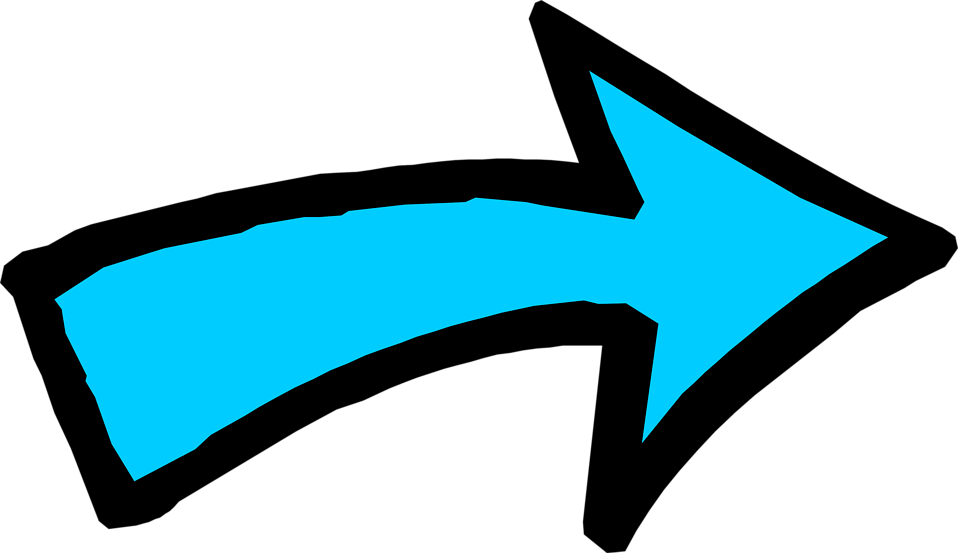 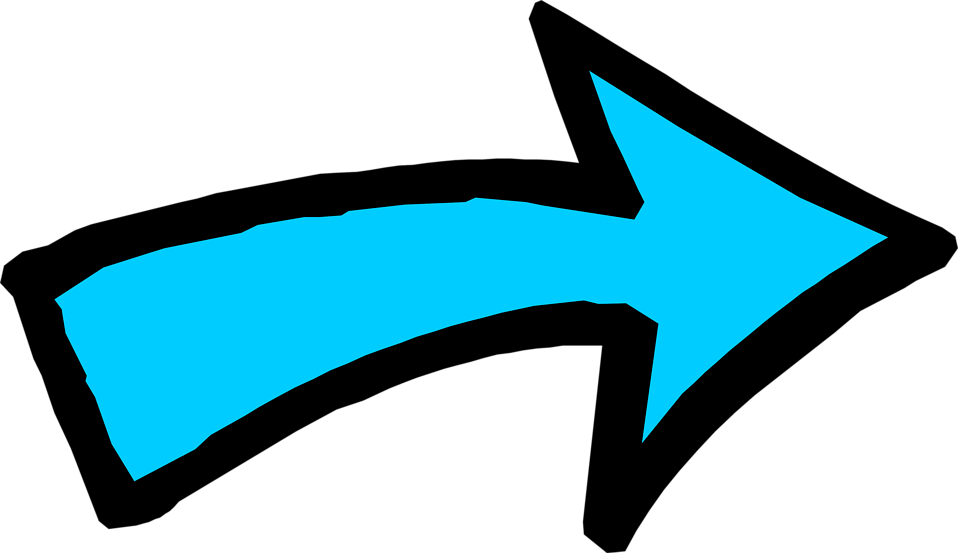 تساعد على شراء المنتجات والخدمات من الموردين الخارجيين.
تحدد المعايير التي يجب أن تستوفيها المشروع أو المنتج النهائي ليكون مقبولاً من أصحاب المصلحة.
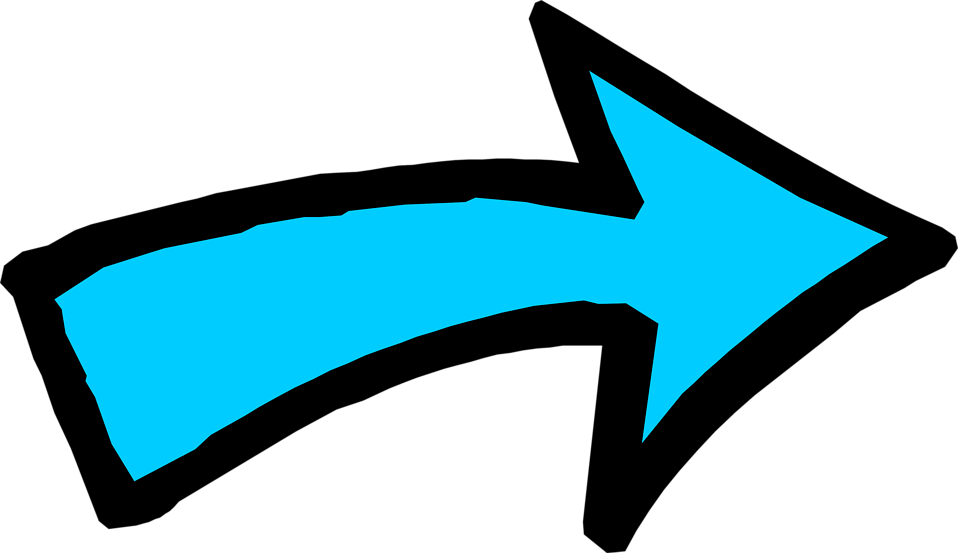 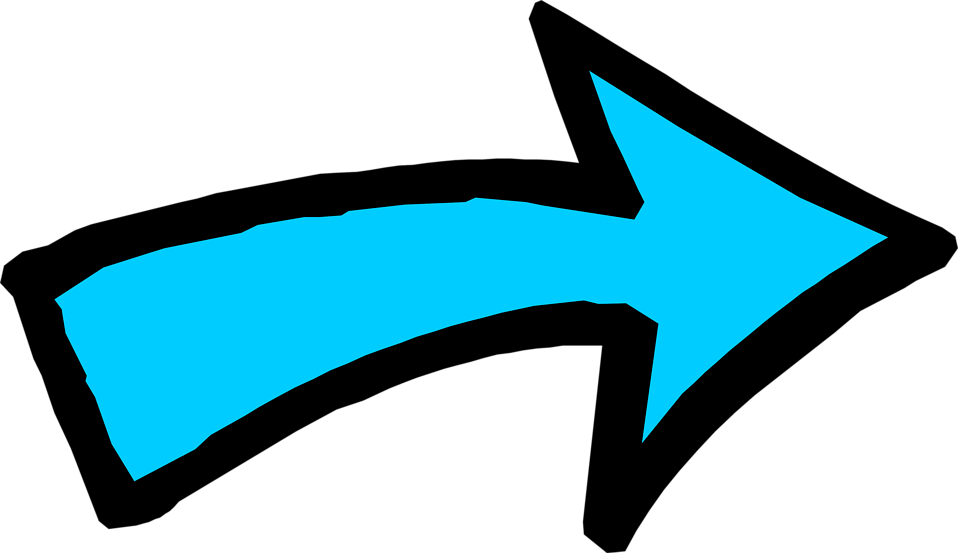 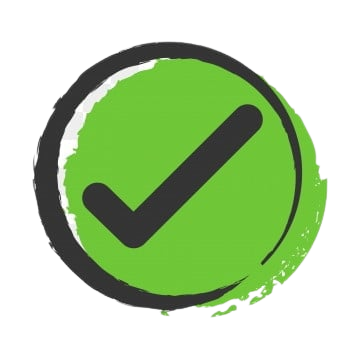 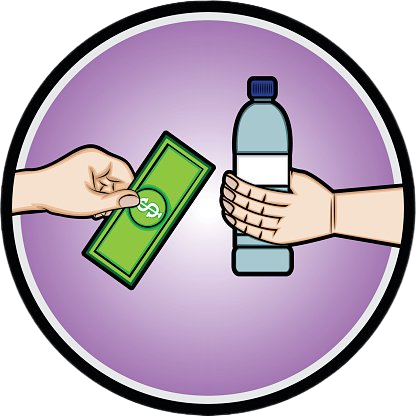 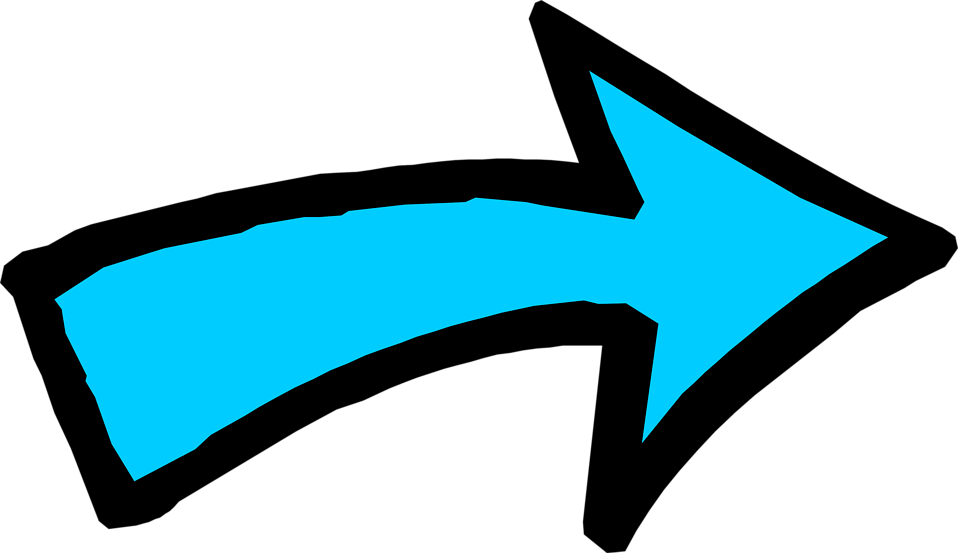 تهدف خطة التواصل إلى إبقاء جميع أصحاب المصلحة على اطلاع دائم بمجريات المشروع.
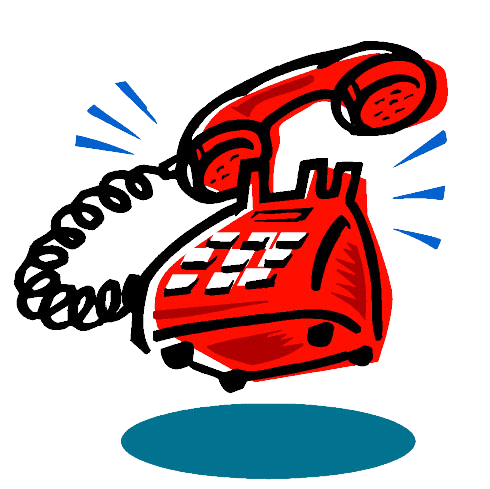 9
المُخطَّطات (Diagrams)
يعدُّ المُخطَّط أداة قيّمة للمؤسسات لتمثيل سلسلة من الخطوات أو المهام التي تشكل عملية بشكل مرئي.
كما يعدُّ مهمًا لأنه يبسِّط العمليات المعقدة إلى خطوات يسهل فهمها بشكل واضح، 
ومن خلال تحليل المُخطَّط يمكن تحديد أوجه القصور ونقاط الضعف.
10
طالبتي العزيزة،، مستعينة بالصور أكملي تعريف المخططات.
تمثيل ............. للمعلومات باستخدام ............. و .............لعرض ............. والعلاقات المختلفة بينها.
4
3
2
1
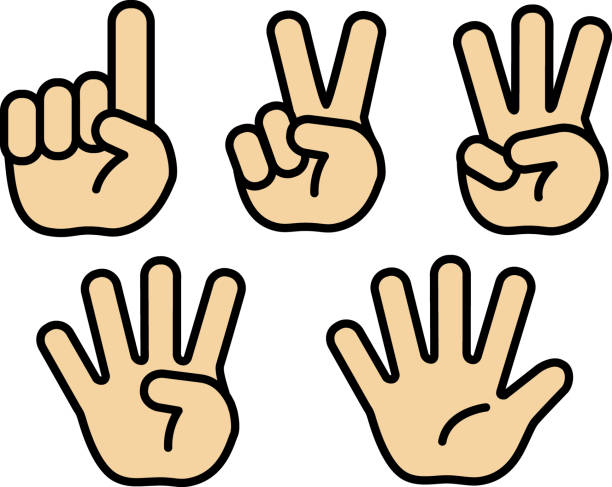 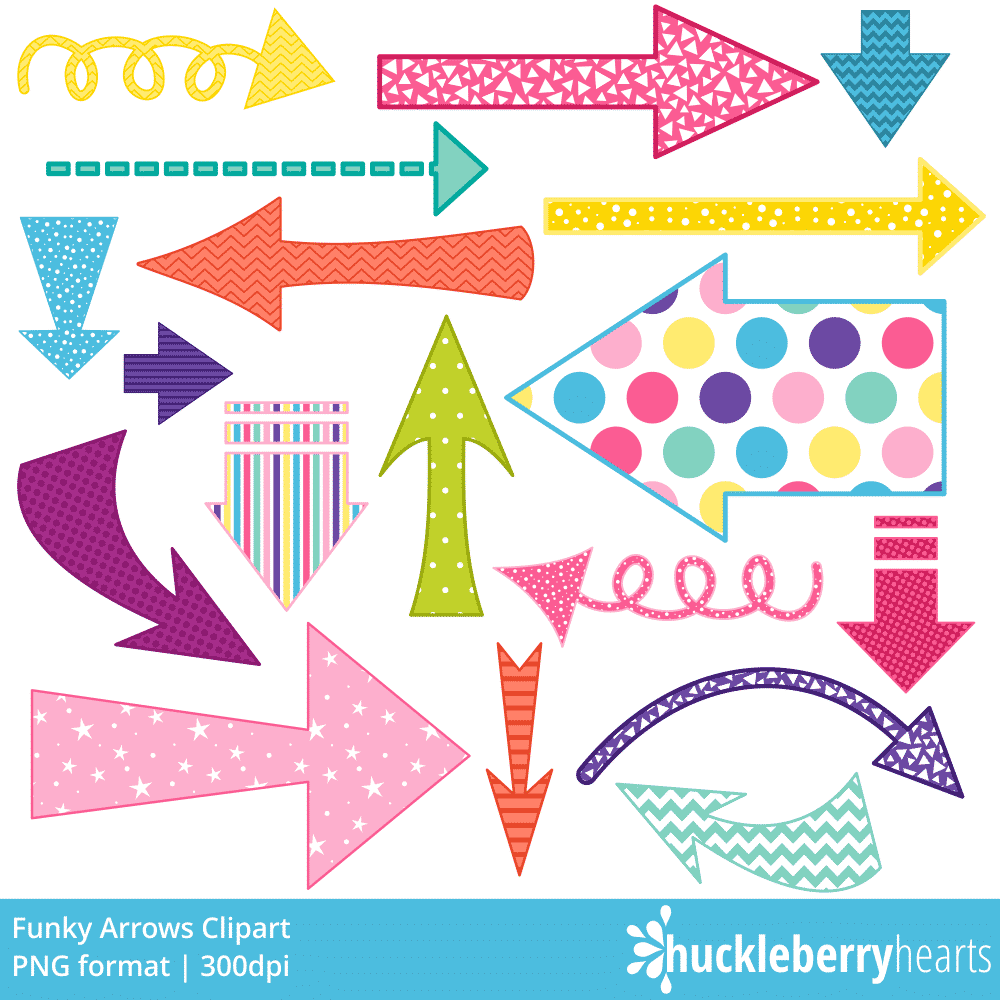 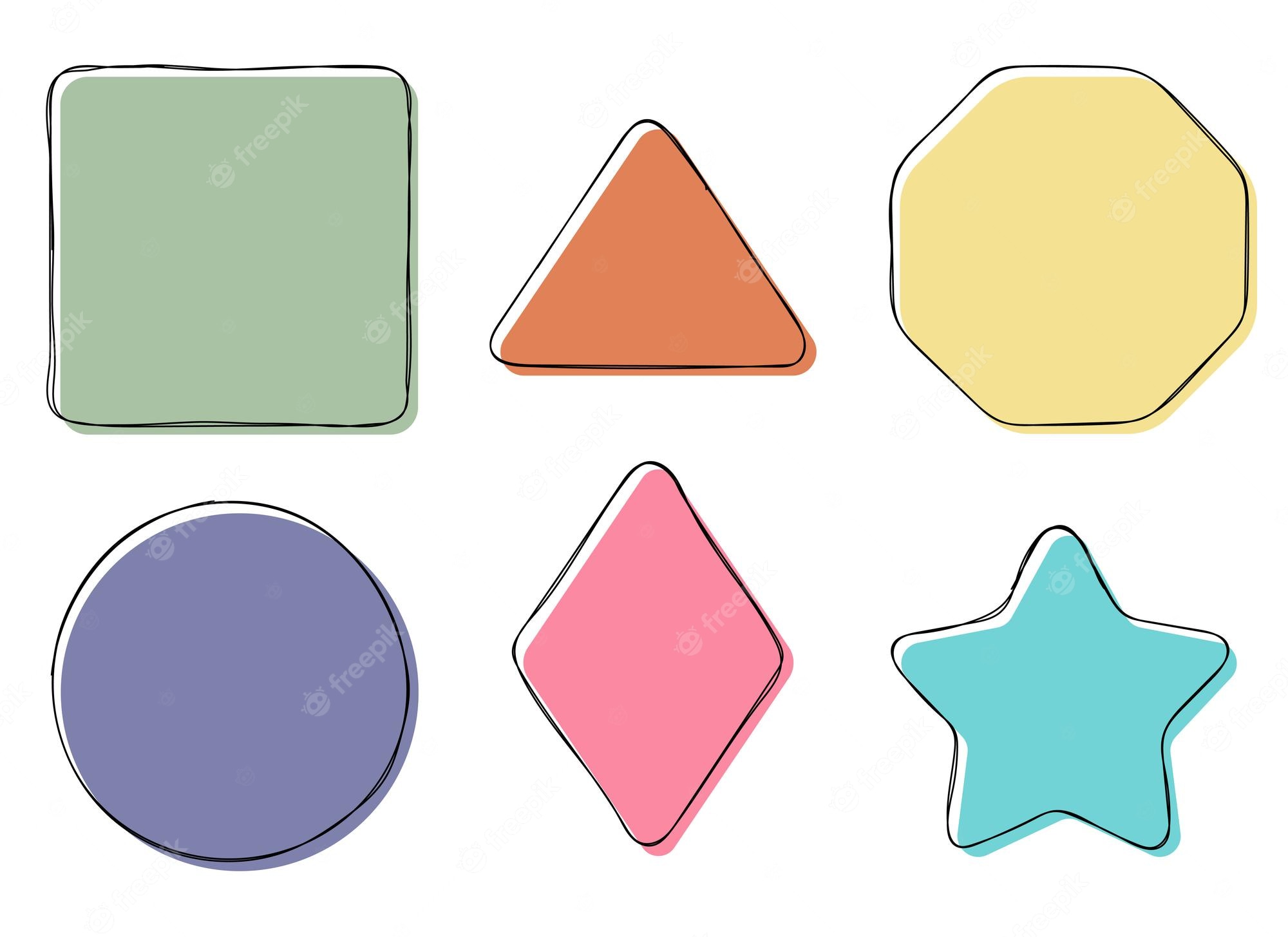 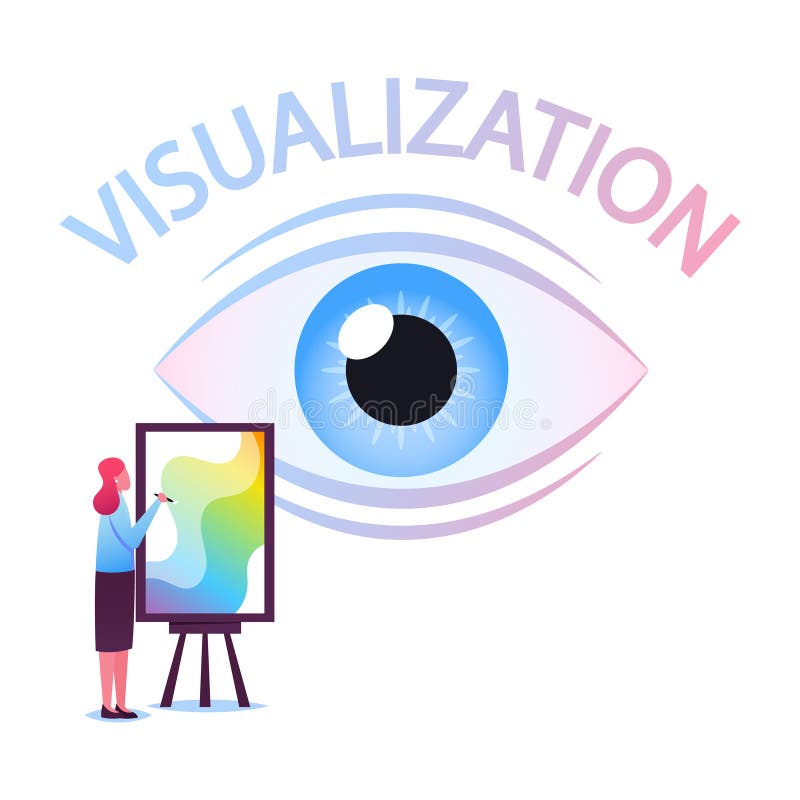 11
المُخطَّطات (Diagrams)
تمثيل مرئي للمعلومات باستخدام الأشكال والأسهم لعرض الترتيبات والعلاقات المختلفة بينها.
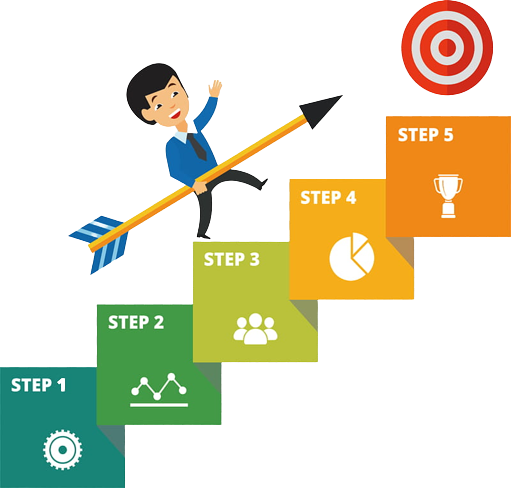 12
ربط بالحياة
والمواد
طالبتي العزيزة،، 
استخدمت خلال دراستك العديد من المخططات في موادك،
مستعينة بالصور القادمة، اذكري أمثلة على أنواع المخططات.
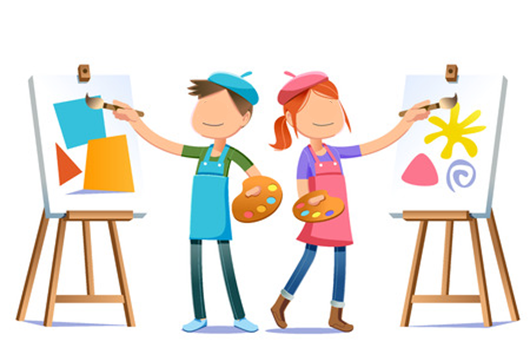 13
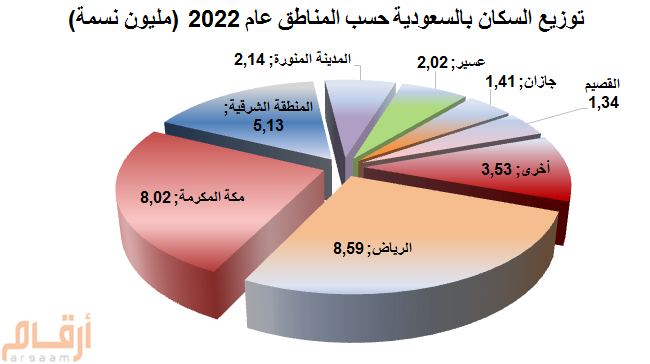 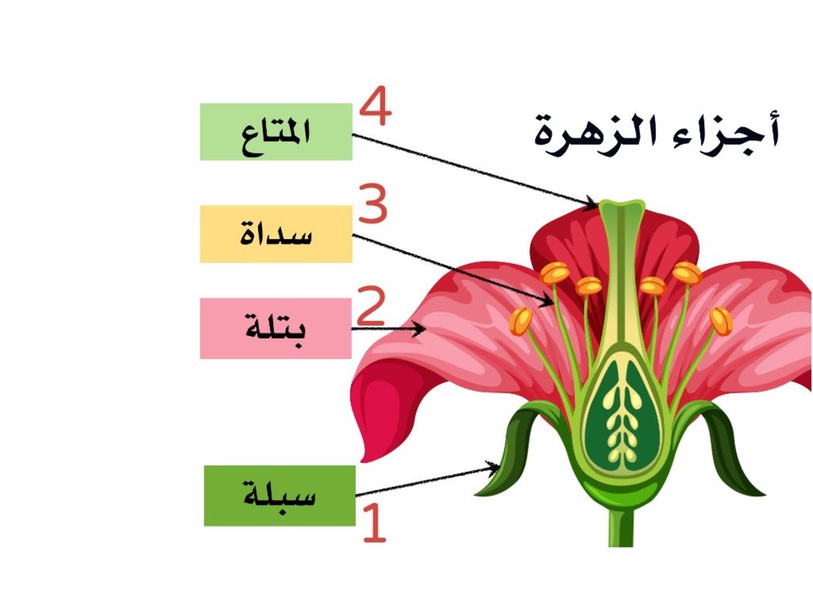 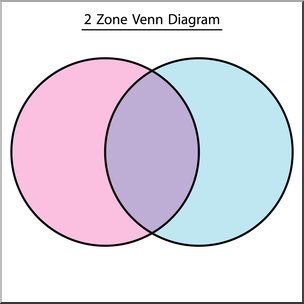 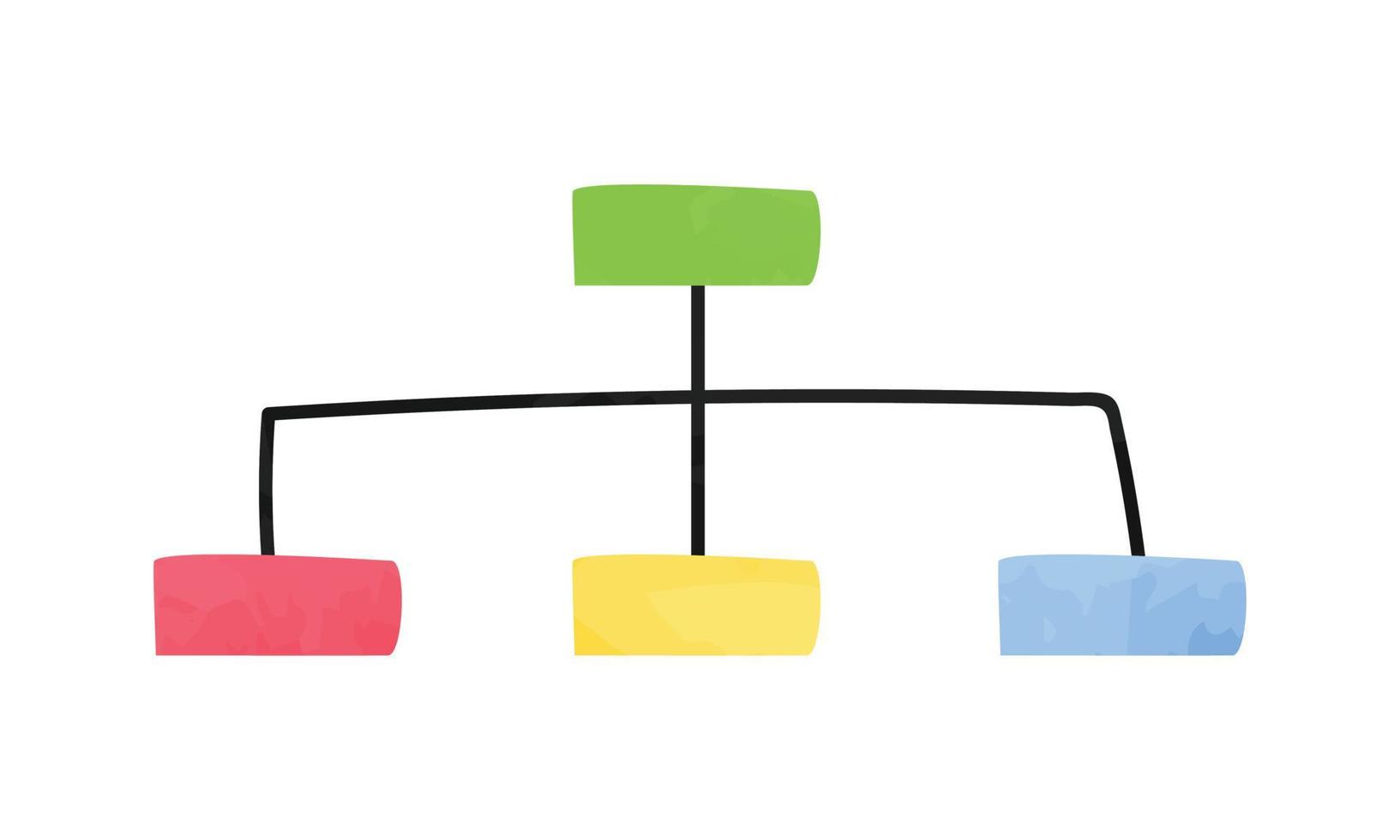 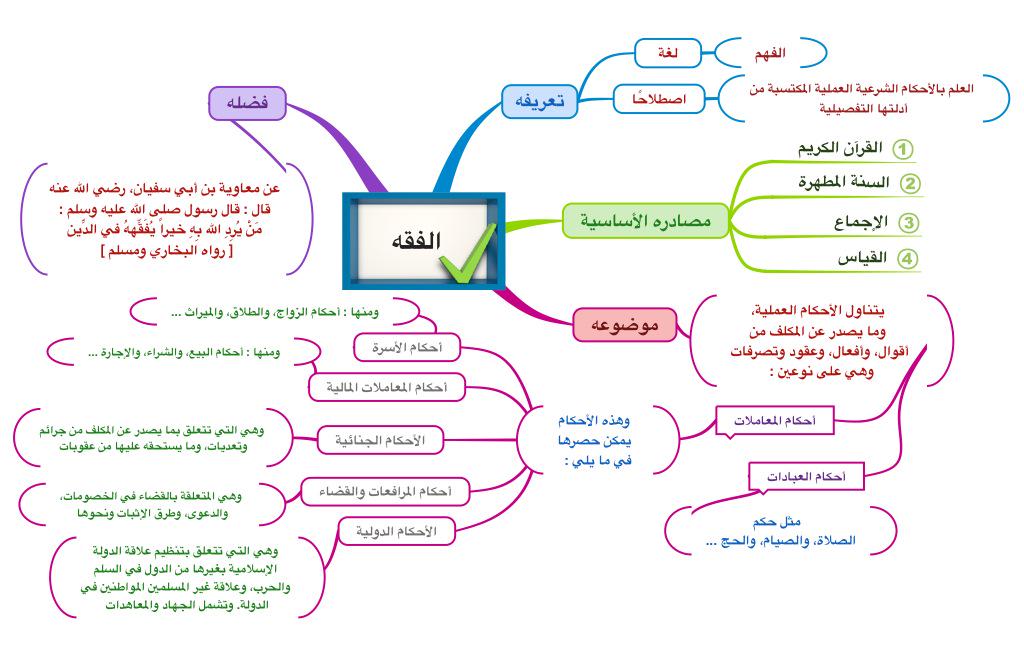 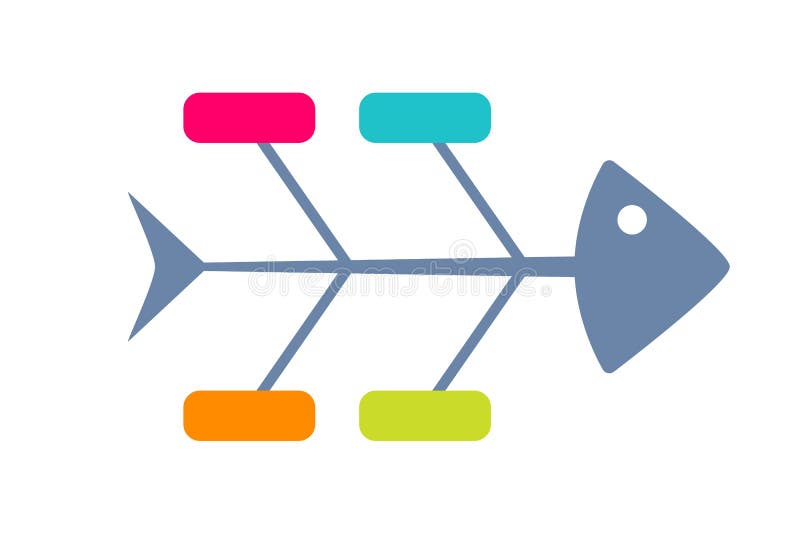 14
[Speaker Notes: مخطط إحصائي
مخطط فن
خريطة ذهنية
مخطط هيكل السمكة
مخطط الشجرة
رسم العرض التفصيلي]
أمثلة على أنواع المُخطَّطات
هناك أنواع مختلفة من المُخطَّطات التي يمكنك استخدامها خلال المراحل المختلفة لدورة حياة النظام ومنها:
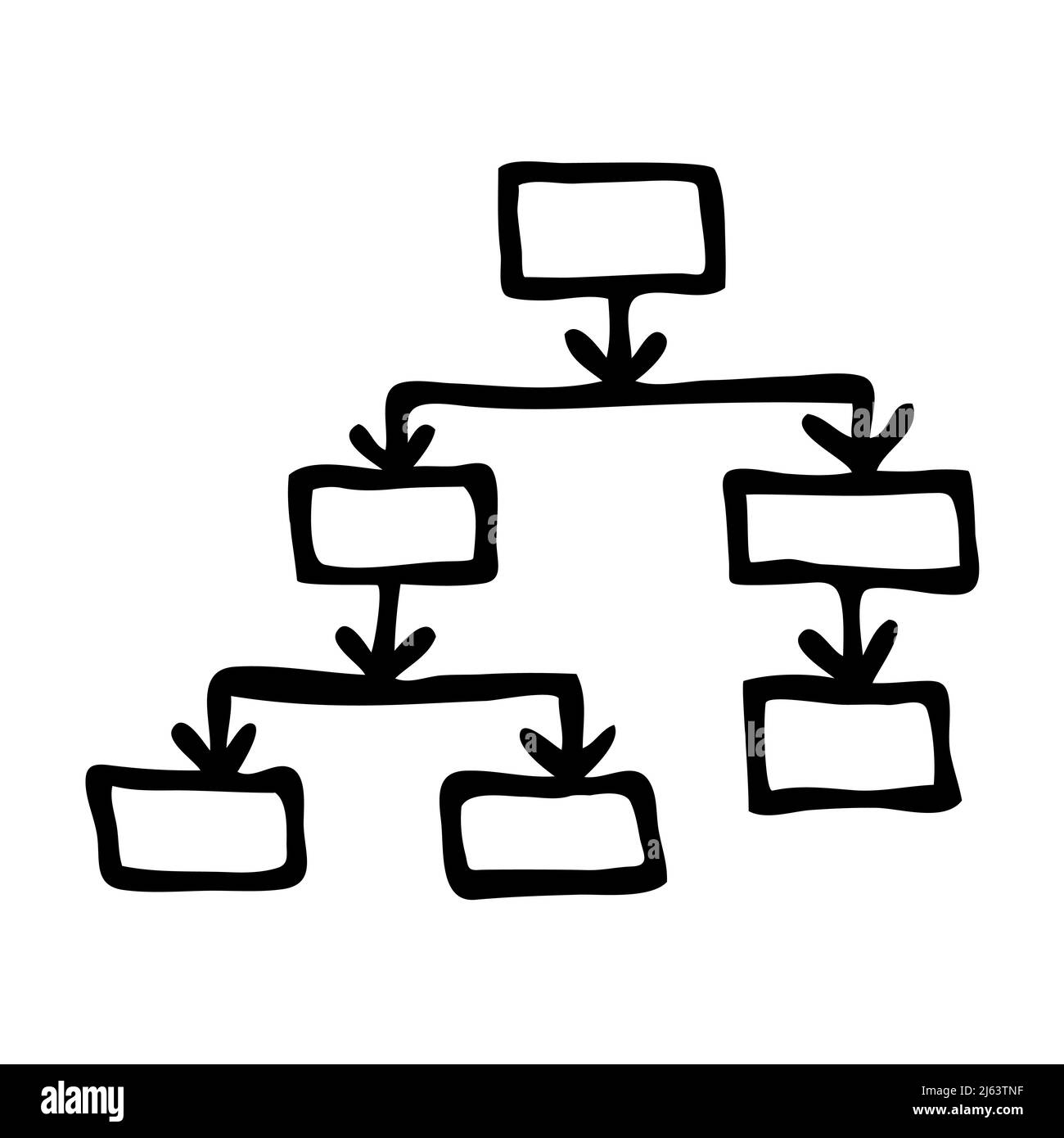 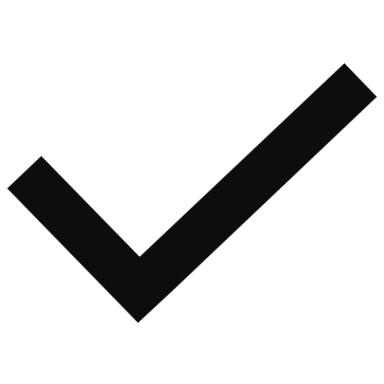 15
ربط باللغة الإنجليزية
طالبتي العزيزة،، 
ما هو المصطلح الإنجليزي لـ(مخطط الشجرة)
نقطتان لأسرع 4 إجابات بإملاء صحيح
16
مخطط الشجرة (Tree Diagram)
يمثِّل مُخطَّط الشجرة التسلسل الهرمي.
الاستخدامات: في إدارة المشاريع لتقسيم المهام وتوضيح تفاصيلها الفرعية.
مثال: الهيكل التنظيمي لمؤسسة ما.
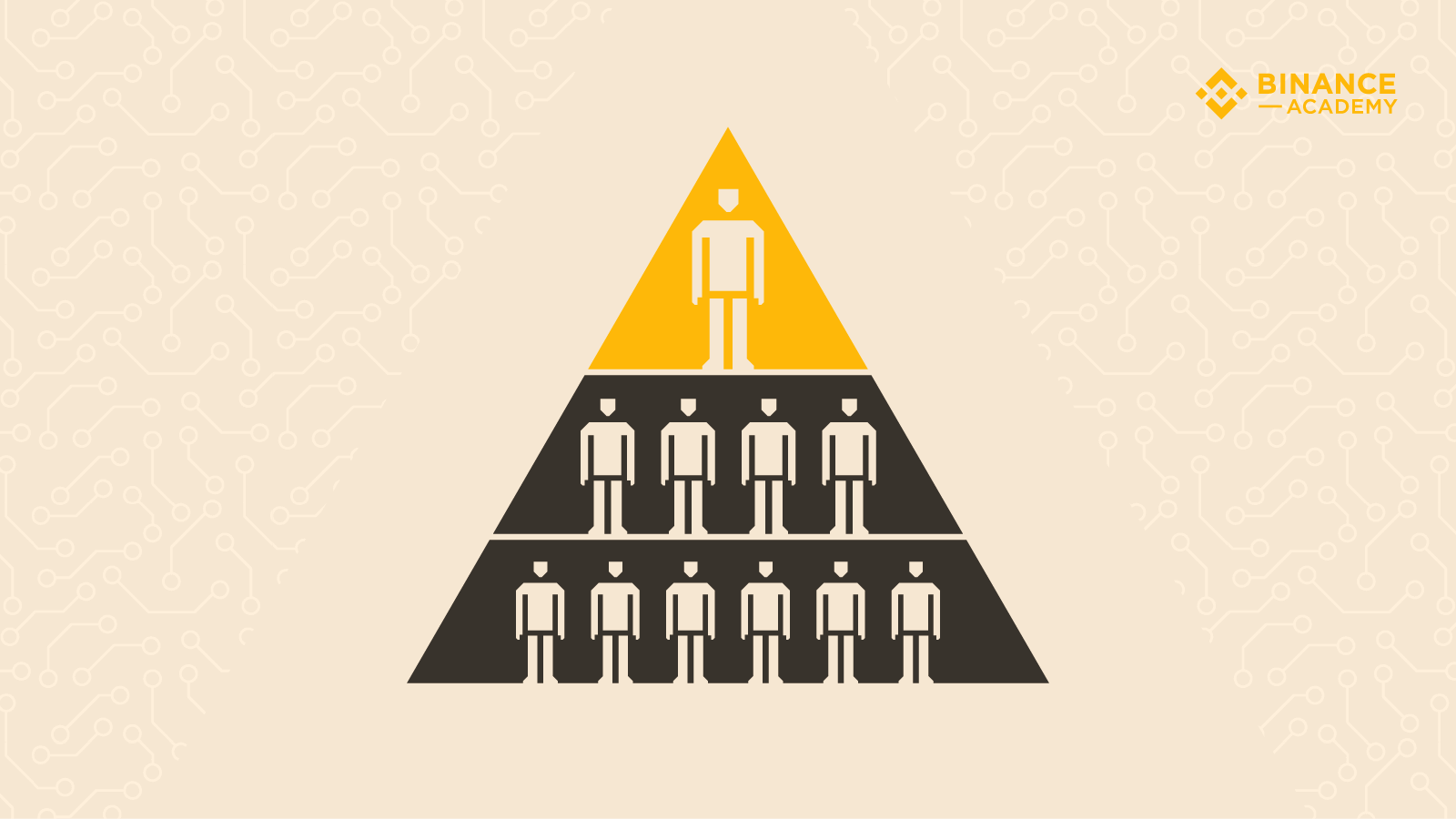 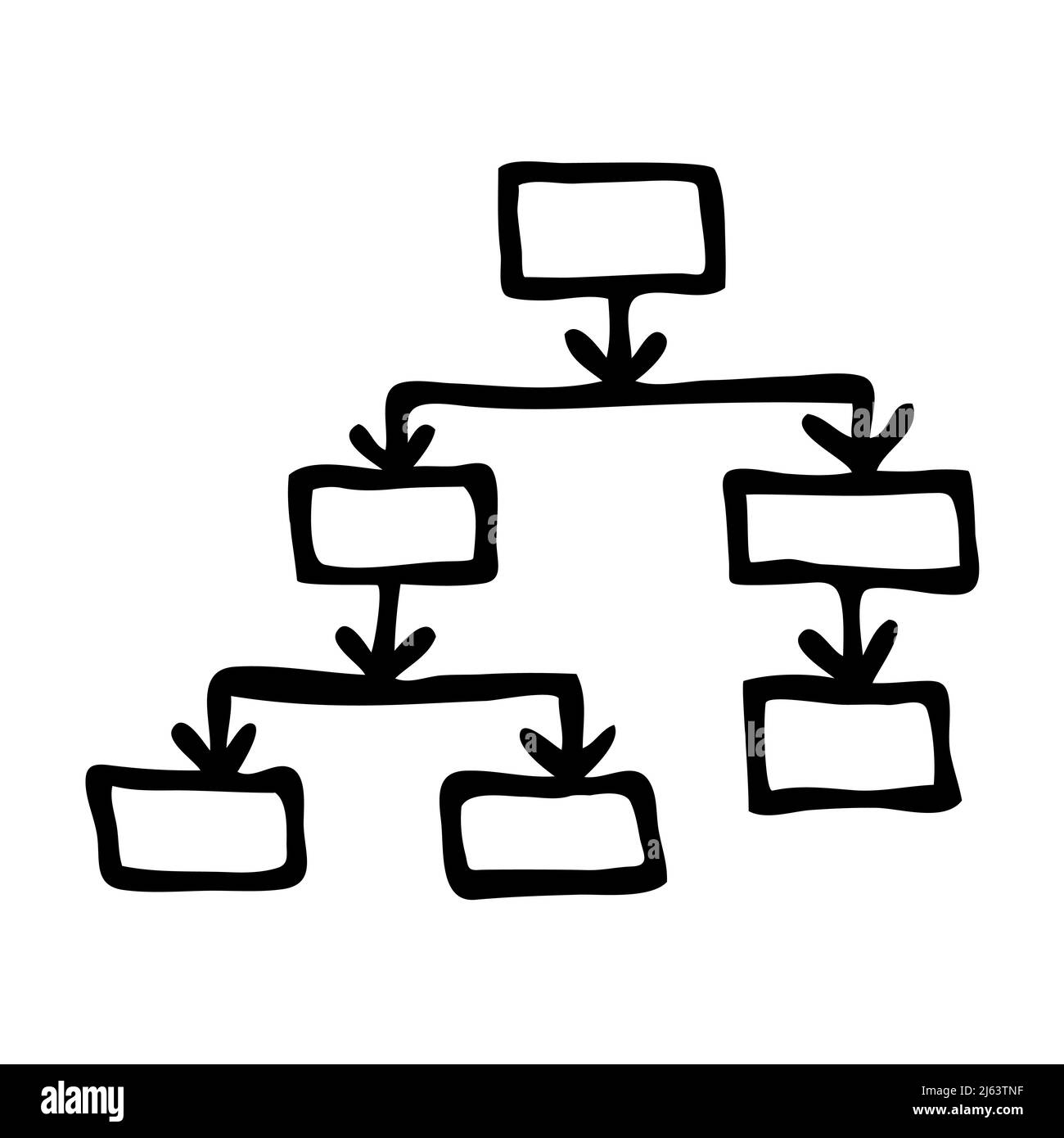 17
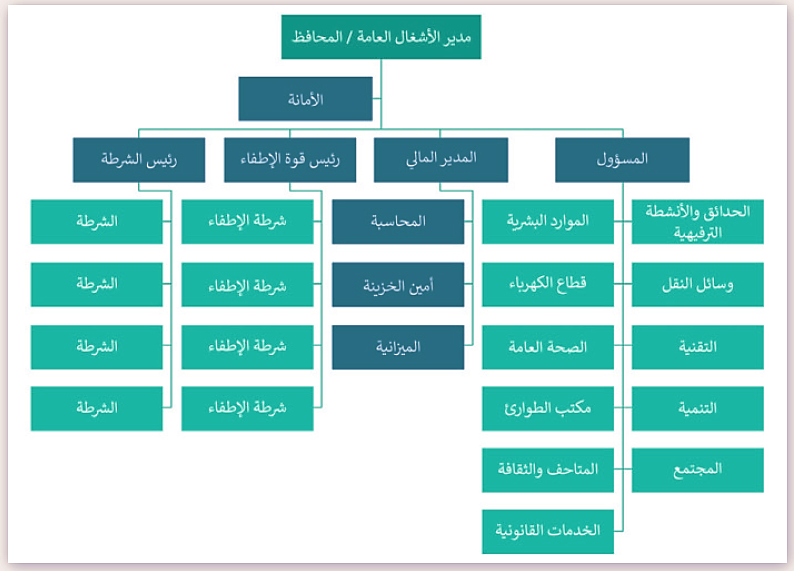 18
طالبتي العزيزة،، 
لماذا ربطنا التسلسل الهرمي بمسمى الشجرة؟
ماهي مكونات مخطط الشجرة؟
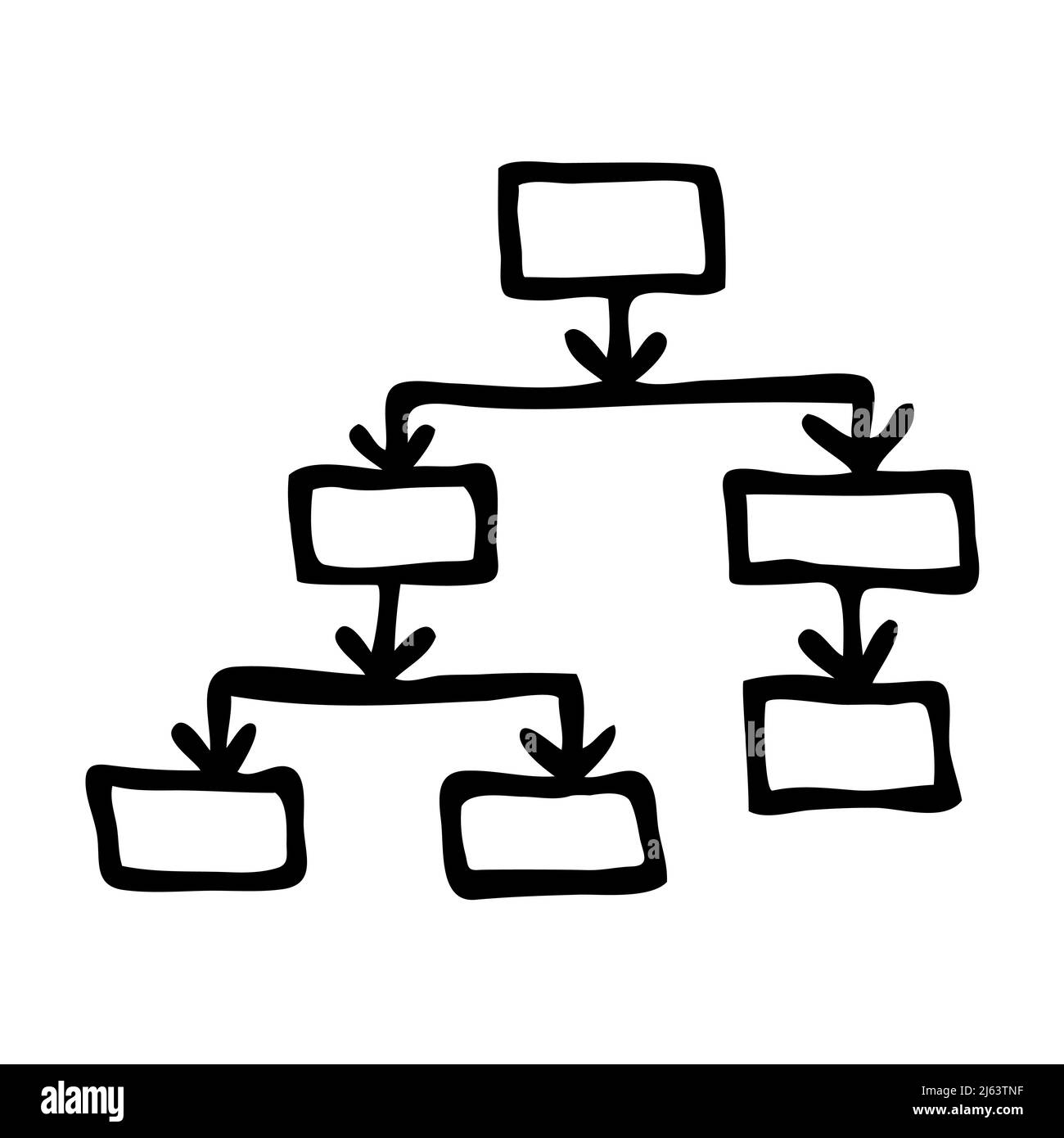 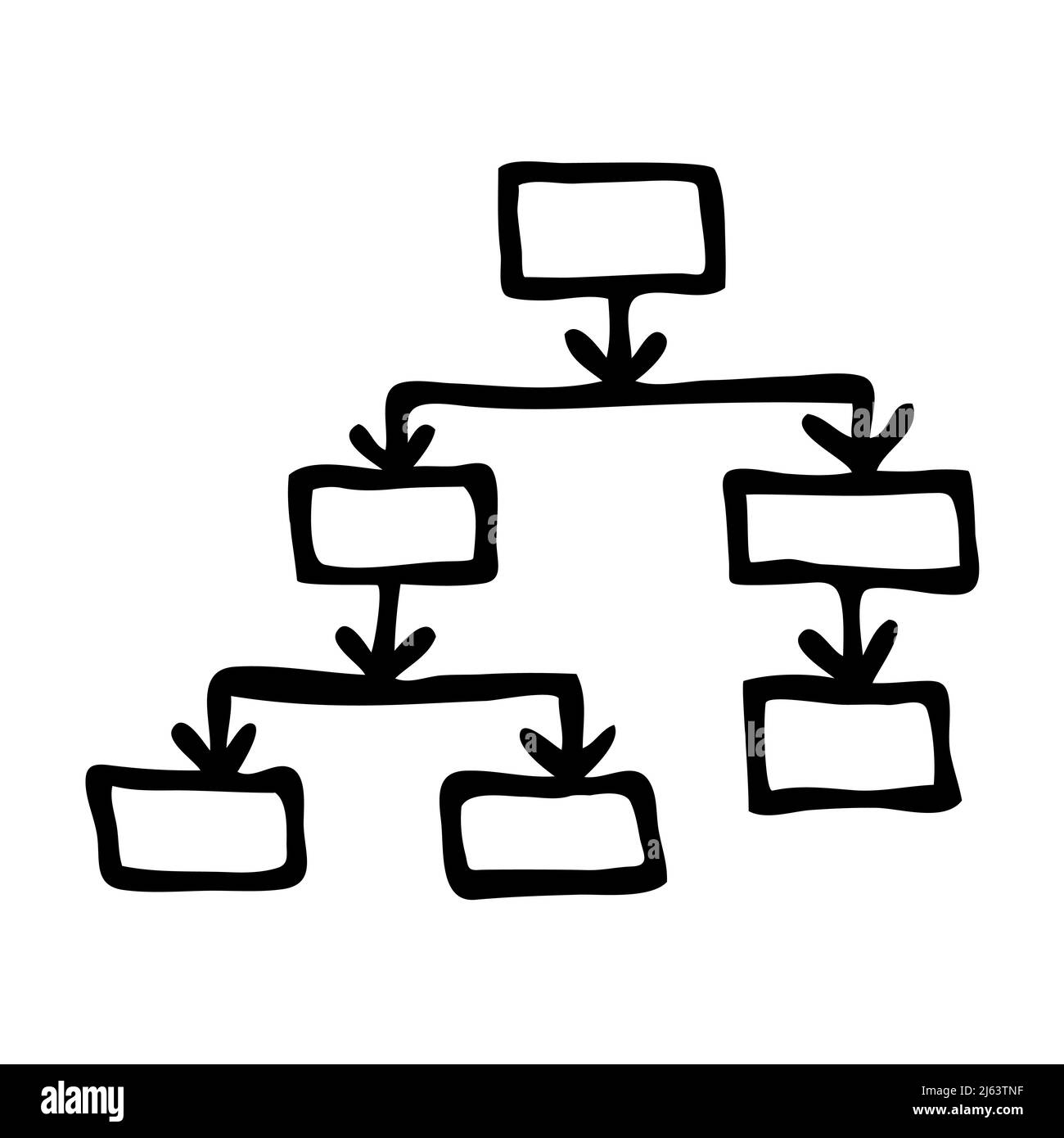 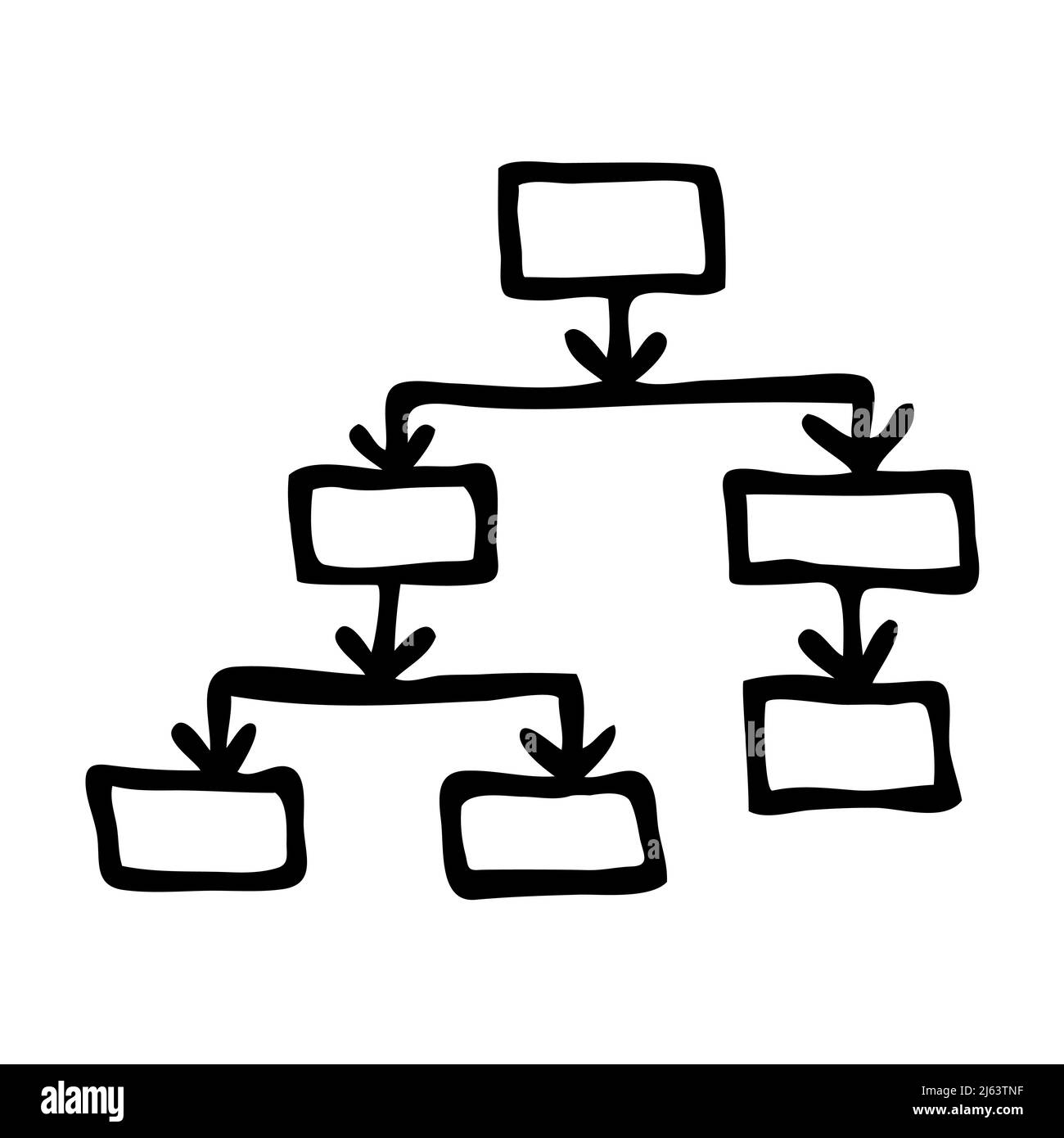 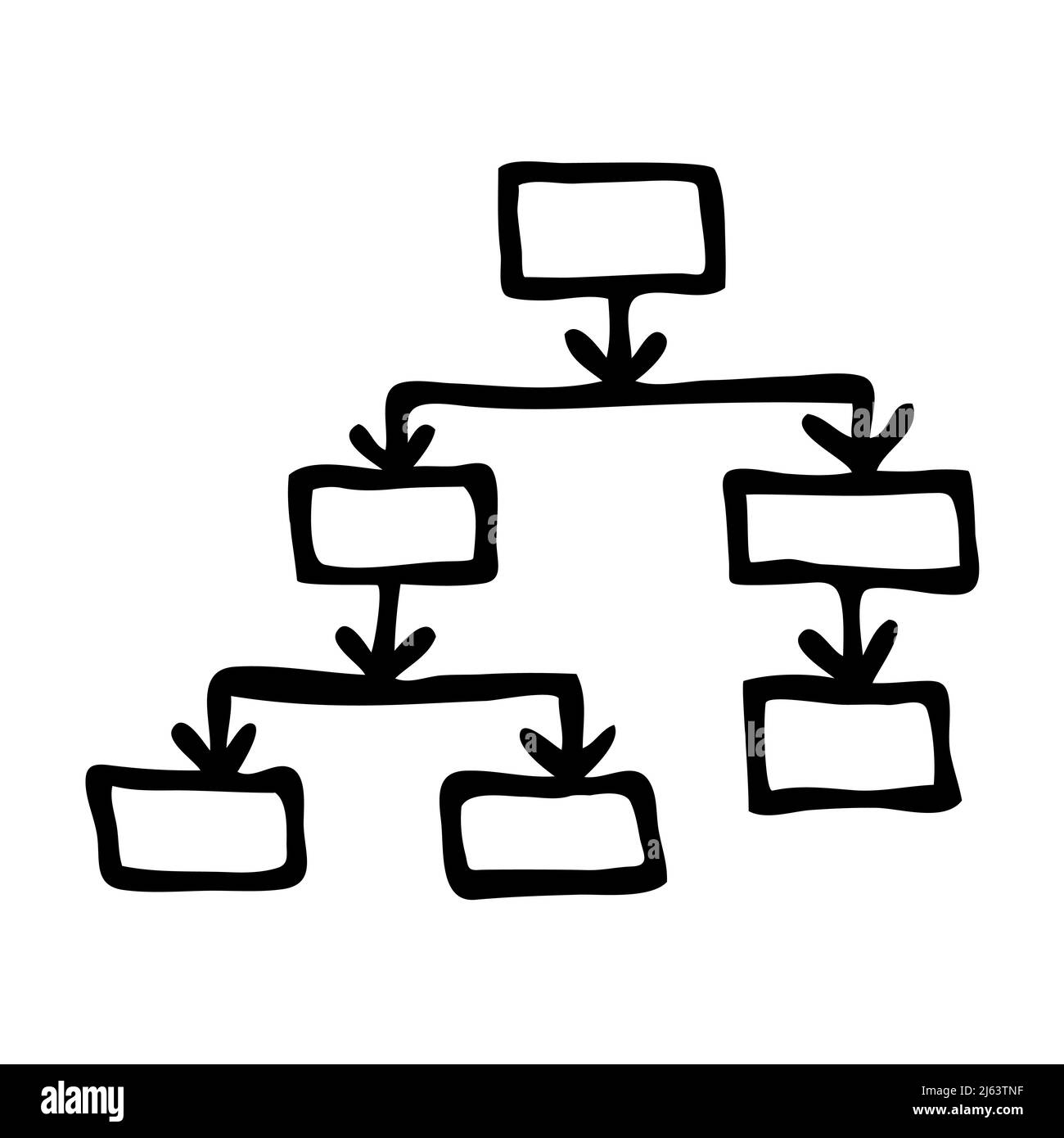 19
مخطط الشجرة (Tree Diagram)
عادةً ما يكون الجَذر في الأعلى (الأساس).
وعناصر الشجرة (الفروع، الأغصان، الأزهار، الأوراق، ...)التي تسمى العُقد في الأسفل.
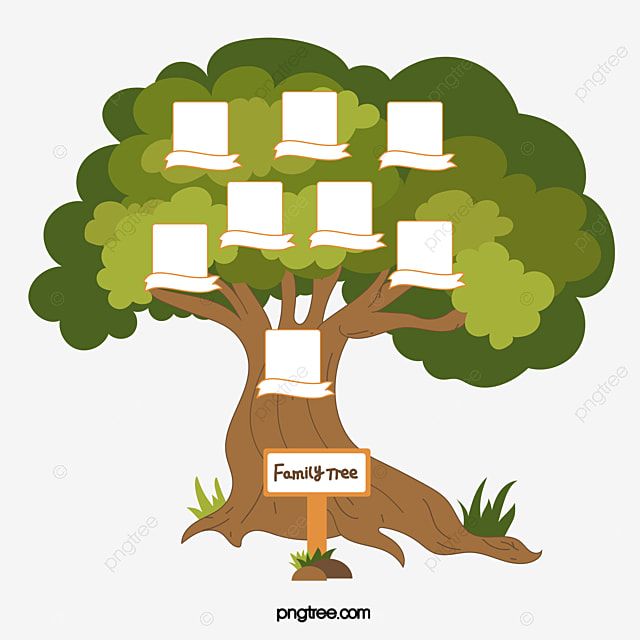 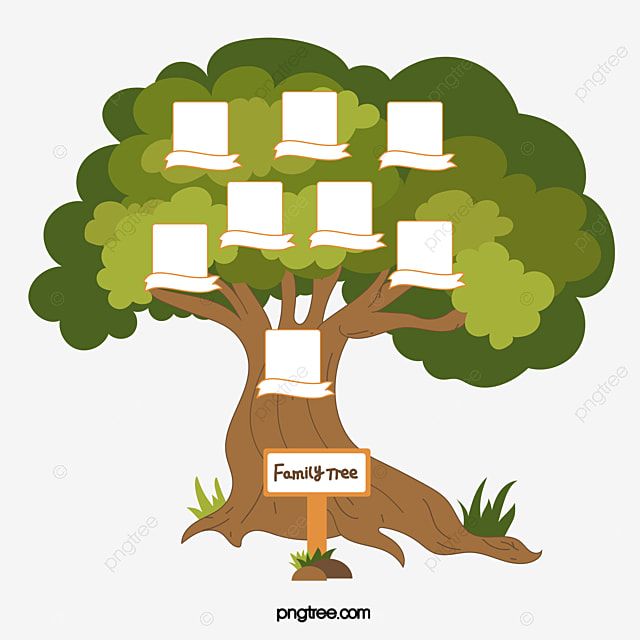 20
أمثلة على أنواع المُخطَّطات
هناك أنواع مختلفة من المُخطَّطات التي يمكنك استخدامها خلال المراحل المختلفة لدورة حياة النظام ومنها:
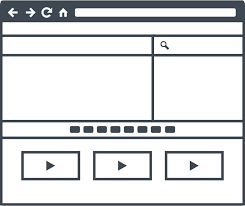 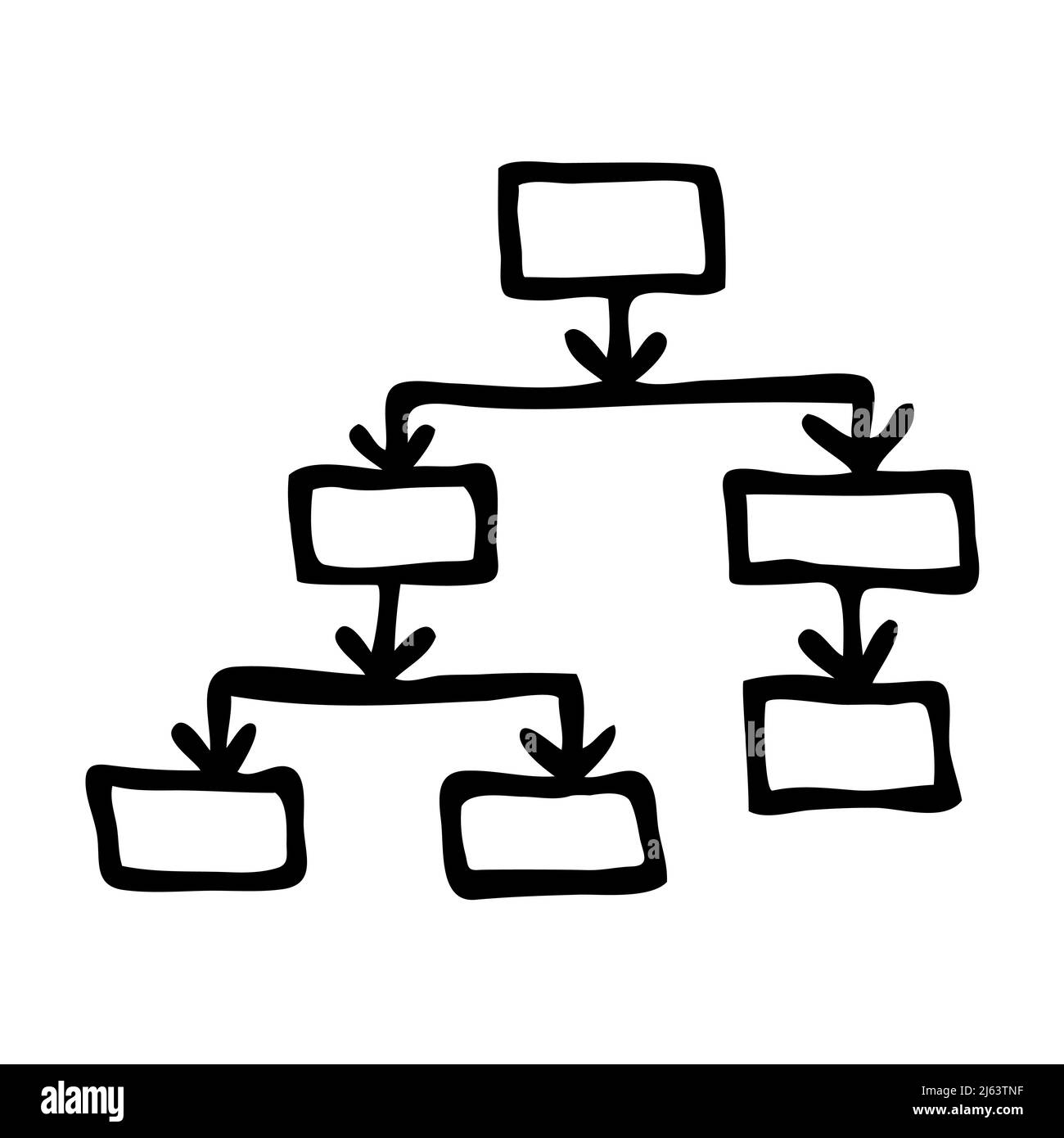 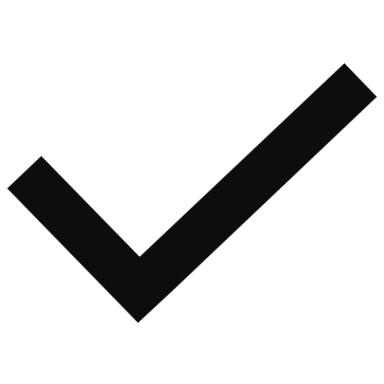 21
ربط بالحياة والوطن
طالبتي المبدعة،، 
تخيلي أنك طالبة في كلية التصاميم والفنون في إحدى الجامعات السعودية
وطلُب منك رسم تصاميم داخلية.
مستعينة بالنموذج القادم، ارسمي مخطط هيكلي لمطبخ.
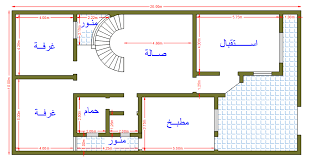 22
23
المُخطَّط الهيكلي (Wireframe Diagram)
تمثيل مرئي لإطار موقع إلكتروني أو تطبيق ذكي، 
يشتمل على عدد محدود من النصوص والرسومات.
الغرض الأساسي:
التركيز على بُنية المحتوى 
ووظائف العناصر التي يحتوي عليها.
الاستخدامات: 
تطوير المواقع والتطبيقات.
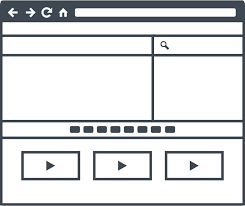 24
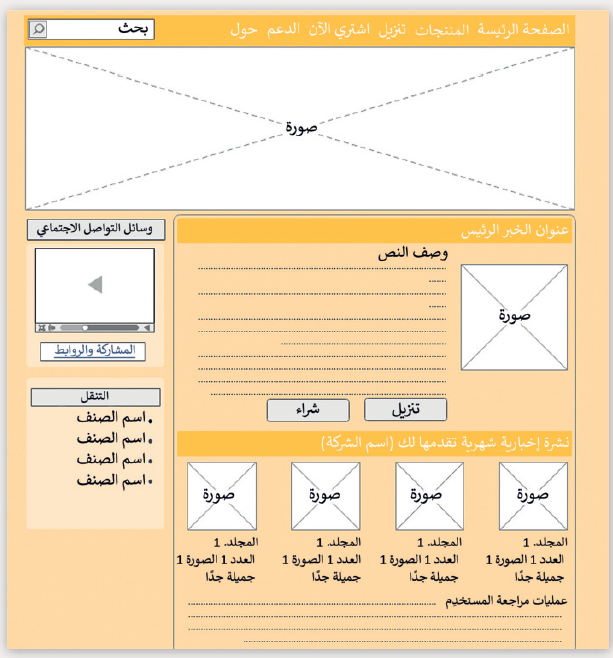 25
أمثلة على أنواع المُخطَّطات
هناك أنواع مختلفة من المُخطَّطات التي يمكنك استخدامها خلال المراحل المختلفة لدورة حياة النظام ومنها:
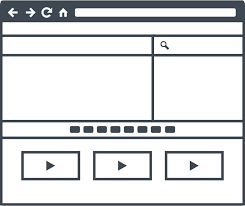 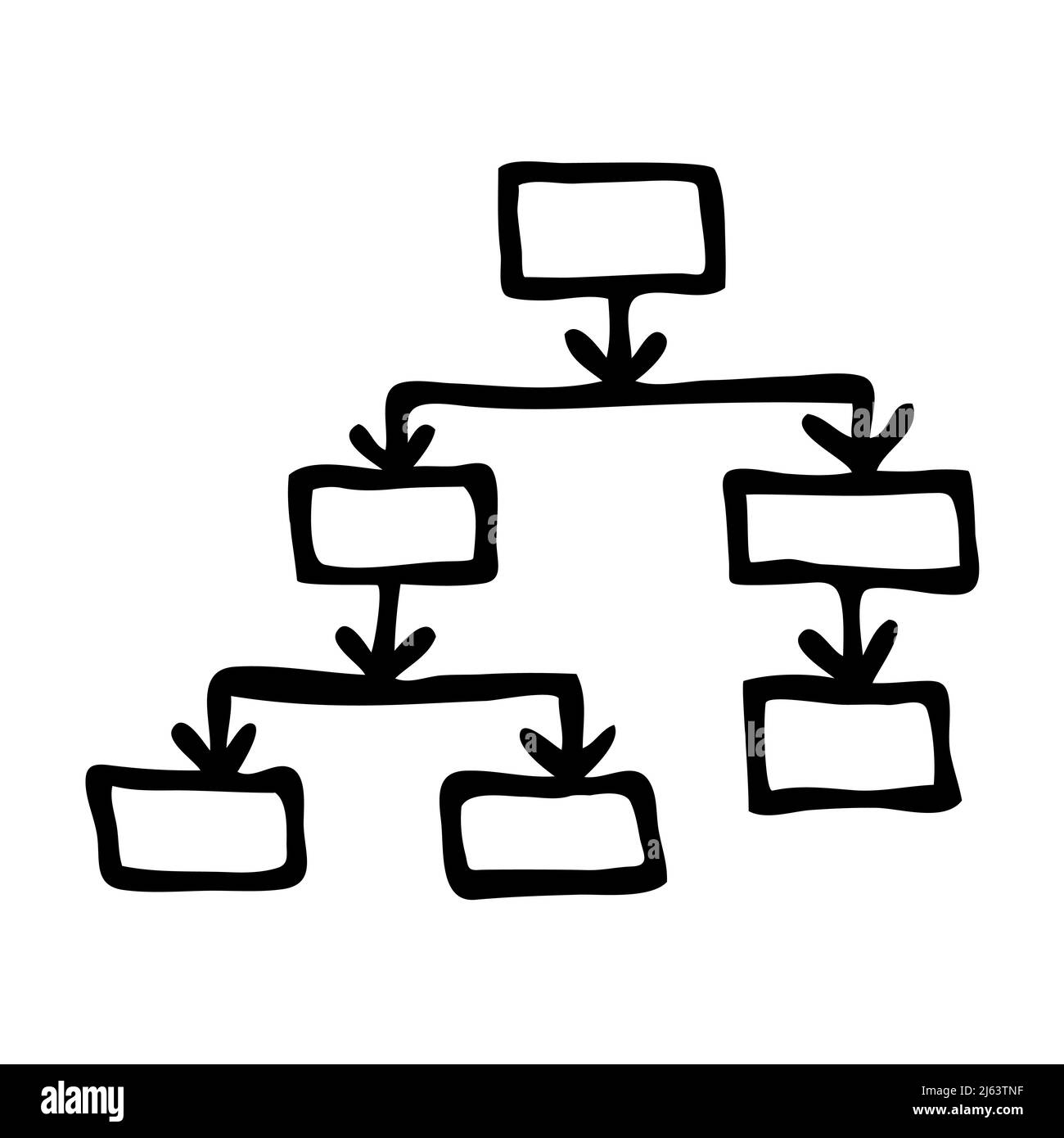 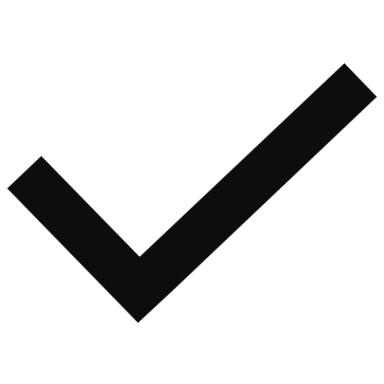 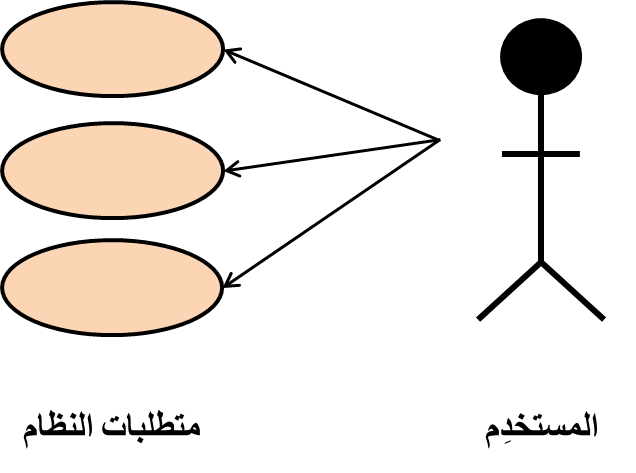 26
مُخطَّط حالة الاستخدام (Use Case Diagram)
تمثِّل الطرق المختلفة التي قد يتفاعل بها المستخدِم مع النظام.
الاستخدامات: تمثيل جميع المتطلبات لنظام ما أثناء مرحلة تحليل دورة حياة النظام.
متطلبات النظام
المستخدِم
27
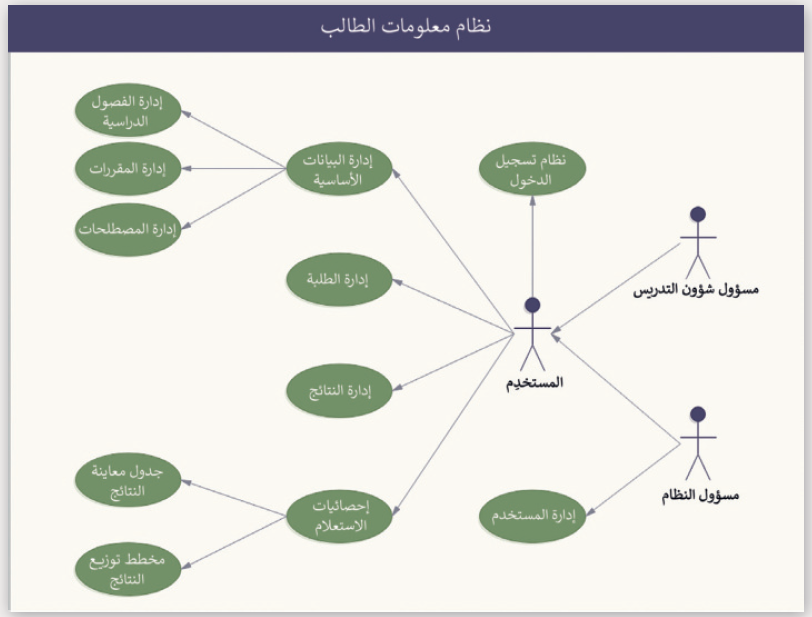 28
ربط بالدرس السابق
طالبتي المحللة،، 
قمت سابقاً بتحليل تطبيق مصرف الراجحي وحددت الوظائف (المتطلبات) التي يحتاجها المستخدم، كالتالي:
الوظائف المطلوبة
التحويلات
الفواتير
المدفوعات
بيانات البطاقة
الرصيد
كشف حساب
إنشاء حساب
تسجيل الدخول
إضافة مستفيد
ارسمي مخطط حالة الاستخدام لمرحلة التحليل السابقة.
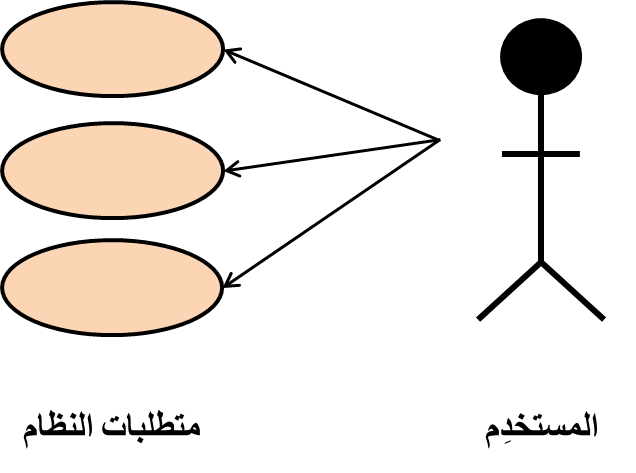 29
أمثلة على أنواع المُخطَّطات
هناك أنواع مختلفة من المُخطَّطات التي يمكنك استخدامها خلال المراحل المختلفة لدورة حياة النظام ومنها:
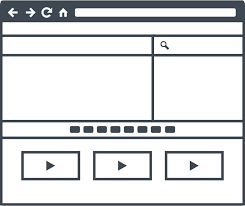 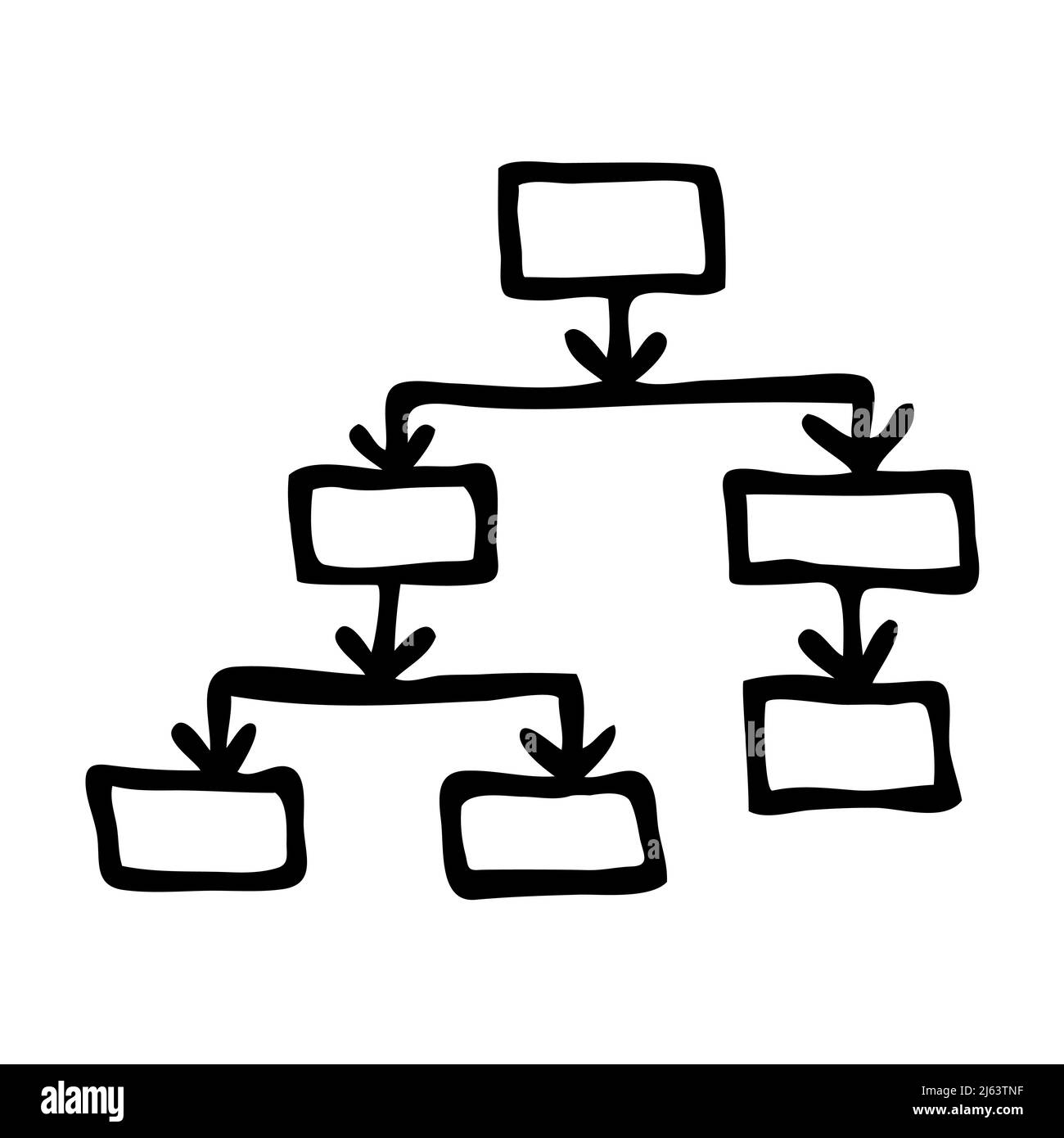 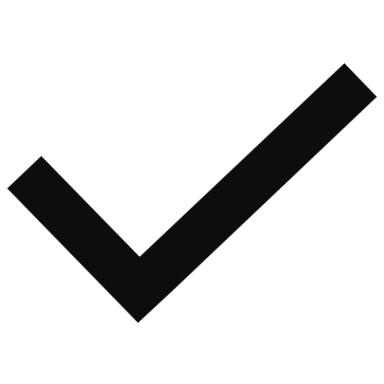 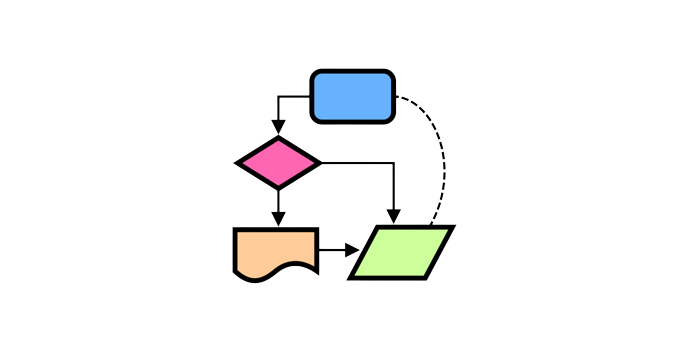 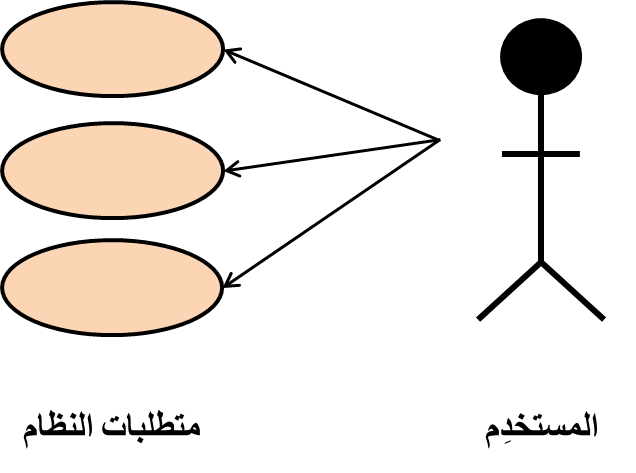 30
مُخطَّط سير العمل (Workflow Diagram)
يتكون هذا المُخطَّط من مجموعة من الرموز التي تمثل الإجراءات والعمليات المتصلة بواسطة الأسهم التي تشير إلى التدفق من رمز إلى آخر.
الاستخدامات:
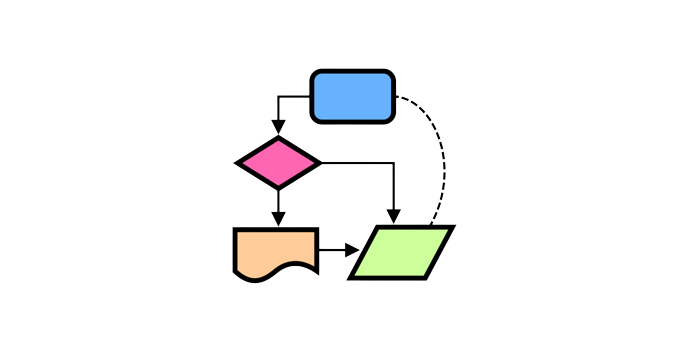 إظهار تدفق المهام خلال كل مرحلة من مراحل دورة حياة النظام.
31
مُخطَّط سير العمل (عام)
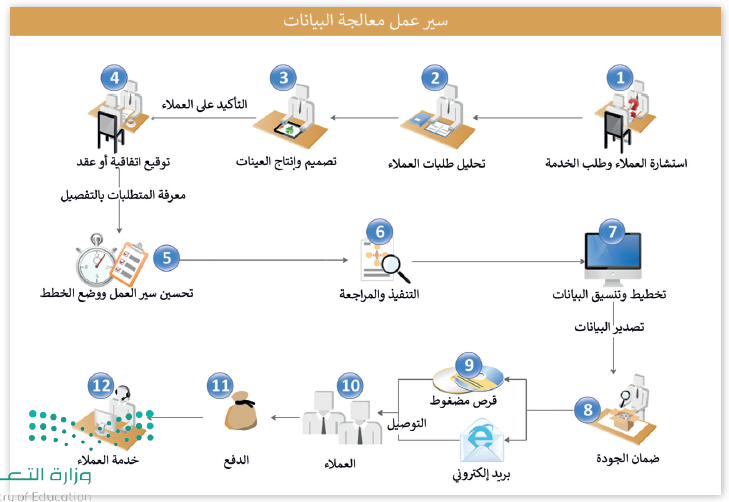 32
الأشكال الأساسية لمُخطَّط سير العمل
33
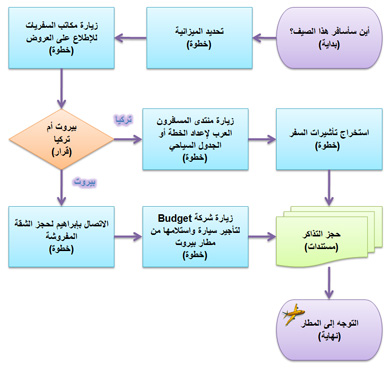 34
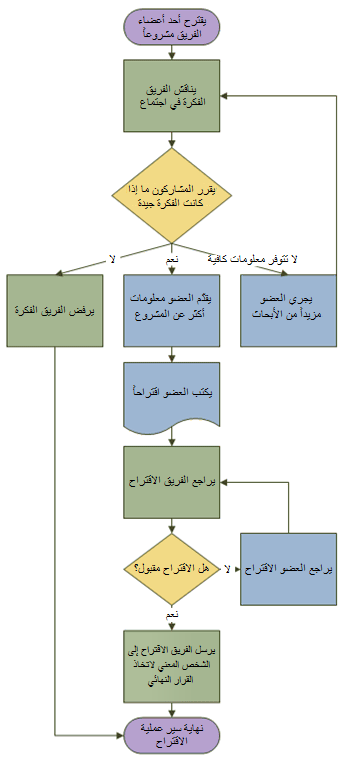 35
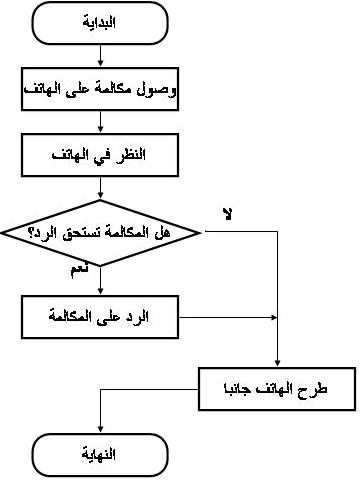 36
طالبتي النبيهة،، 
ساعدي معلمتك واستخدمي الأشكال الأساسية الموجودة في الكتاب صفحة 72،
لتعديل مخطط سير العمل السابق بما يناسب.
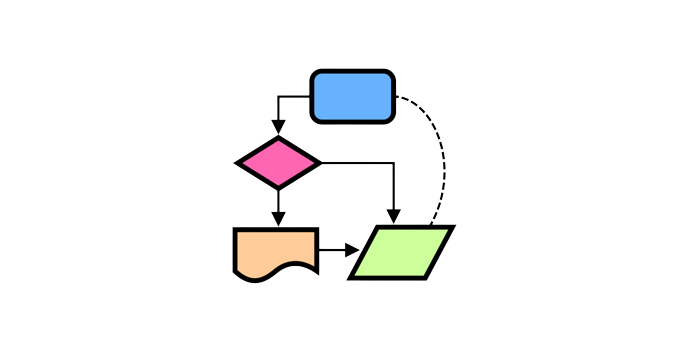 37
مُخطَّط سير العمل (بالأشكال الأساسية)
التأكيد على العملاء
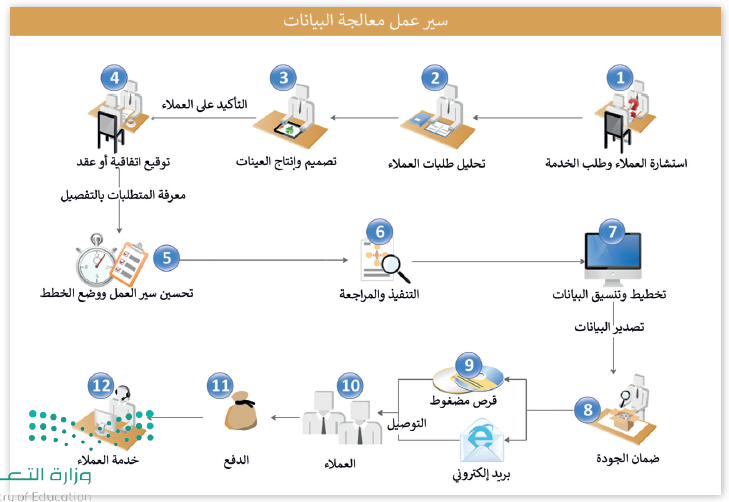 توقيع عقد
تصميم وإنتاج العينات
استشارة وطلب خدمة
تحليل الطلبات
مستند العقد
المتطلبات بالتفصيل
وضع الخطط
التنفيذ والمراجعة
تخطيط وتنسيق البيانات
تقرير البيانات
قرص مضغوط
الدفع لخدمة العملاء
مال
التوصيل للعملاء
ضمان الجودة
بريد إلكتروني
38
مصادر خارجية
(المُخطَّط الانسيابي يشبه مُخطَّط سير العمل
الذي تعلمت تصميمه سابقًا، ويُستخدم لوصف خوارزمية البرنامج.)

طالبتي الباحثة،، 
مستعينة بمحرك بحث (Google)، ابحثي عن مثال لمخطط انسيابي مع خوارزمية لعملية الجمع.
39
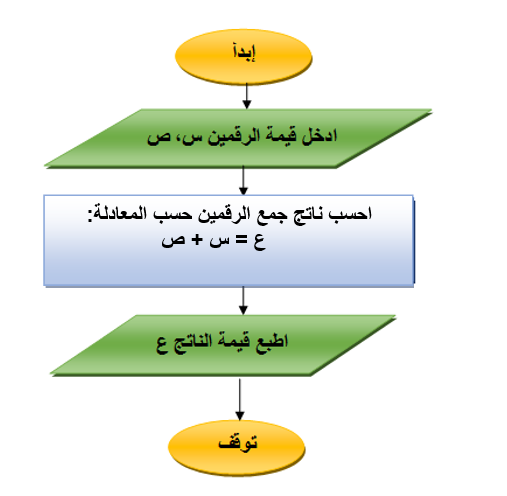 40
المُخطَّط الانسيابي
وصف خوارزمية البرنامج
يمكنك من خلال المُخطَّط الانسيابي:
شرح البيانات الإحصائية
شرح وظائف النظام
تمثيل العديد من العمليات

إن عملية توظيف الأشكال والألوان المختلفة في المُخطَّط تجعل من السهل على القارئ مقارنة البيانات وتمييز المخرَجات.
41
نقطة إضافية
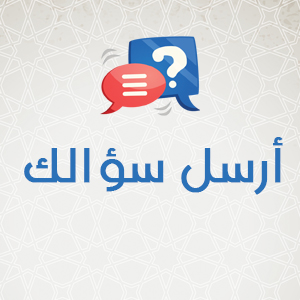 42
طالبتي الصغيرة،، 
اختاري مخطط مناسب من المخططات التي تعلمتها اليوم لتلخيص الدرس.
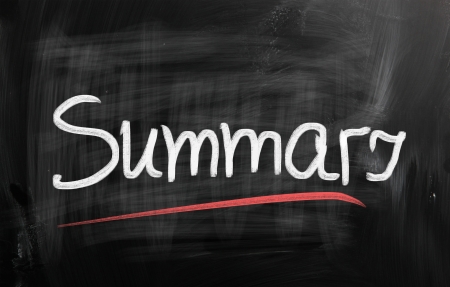 43
الواجب المنزلي
الكتاب المدرسي
صفحة 88 - تدريب 1
صفحة 81 – تدريب 3
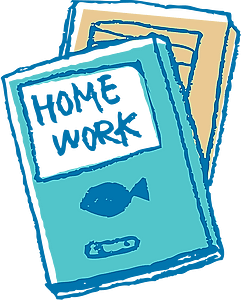 44
المملكة العربية السعودية
وزارة التعليم
إدارة التعليم بمكة المكرمة - بنات
مكتب التعليم بالمعابدة
الثانوية الحادية والثلاثون
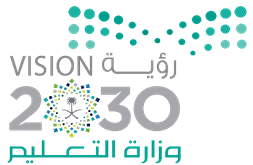 التقنية الرقمية 3
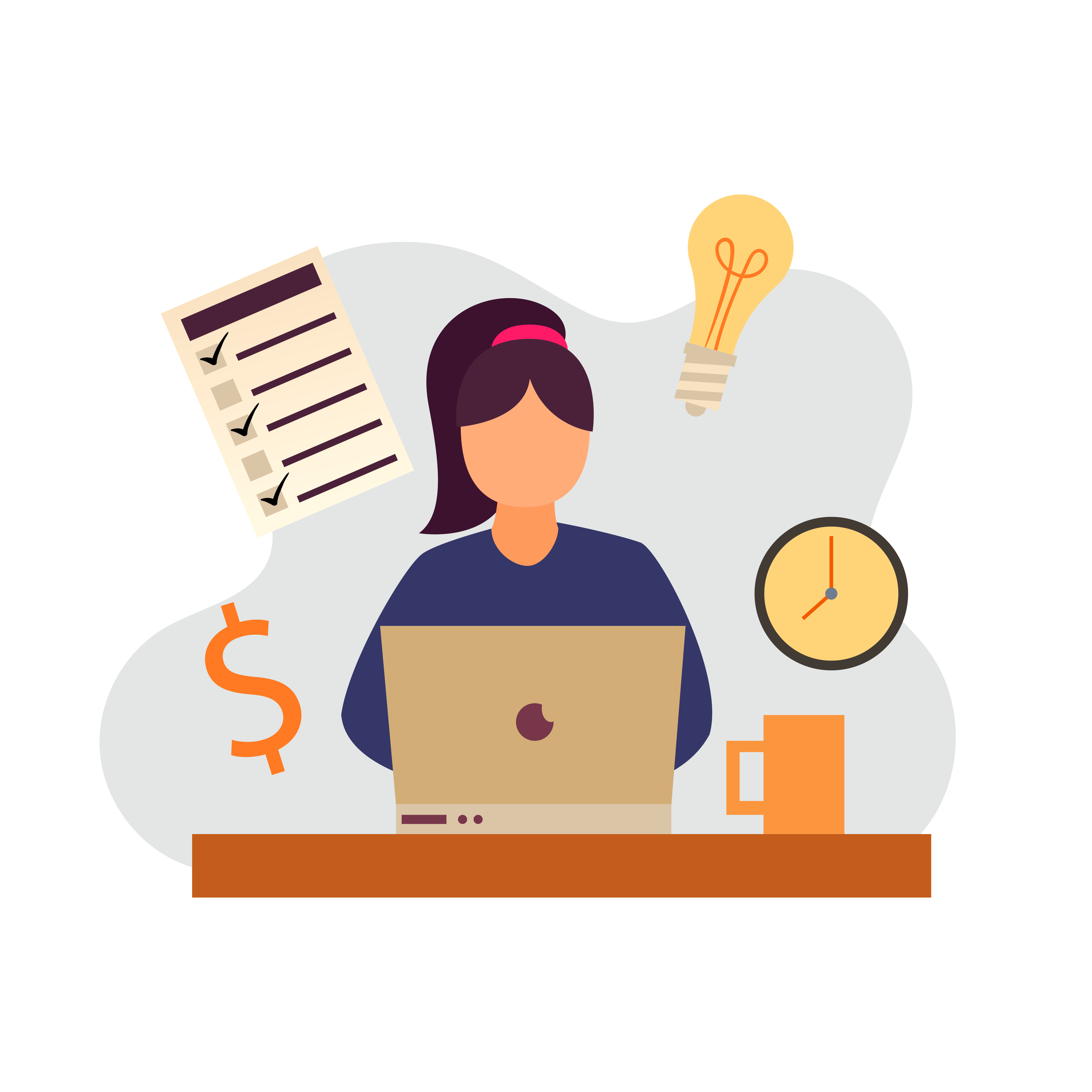 اللهم اجعله علما نافعا وعملا متقبلا،،
اللهم اغفر لوالديّ وارحمهم واعفو عنهم واجعلهم في جنات النعيم،،
45
ملاحظة: العرض متاح للجميع ولا يُستخدم للأغراض التجارية.
المراجع والمصادر
كتاب تقنية 3 - الصف الثالث الثانوي.
دليل المعلم لتقنية 3 – الصف الثالث الثانوي.
الصور والأشكال من محرك بحث (Google).
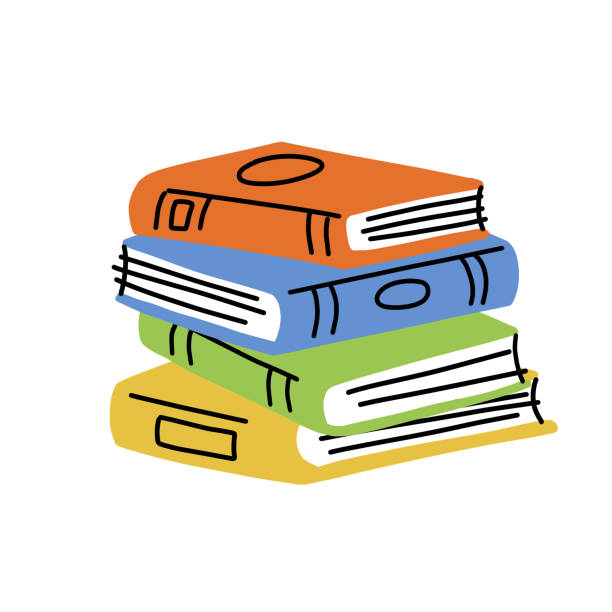 46